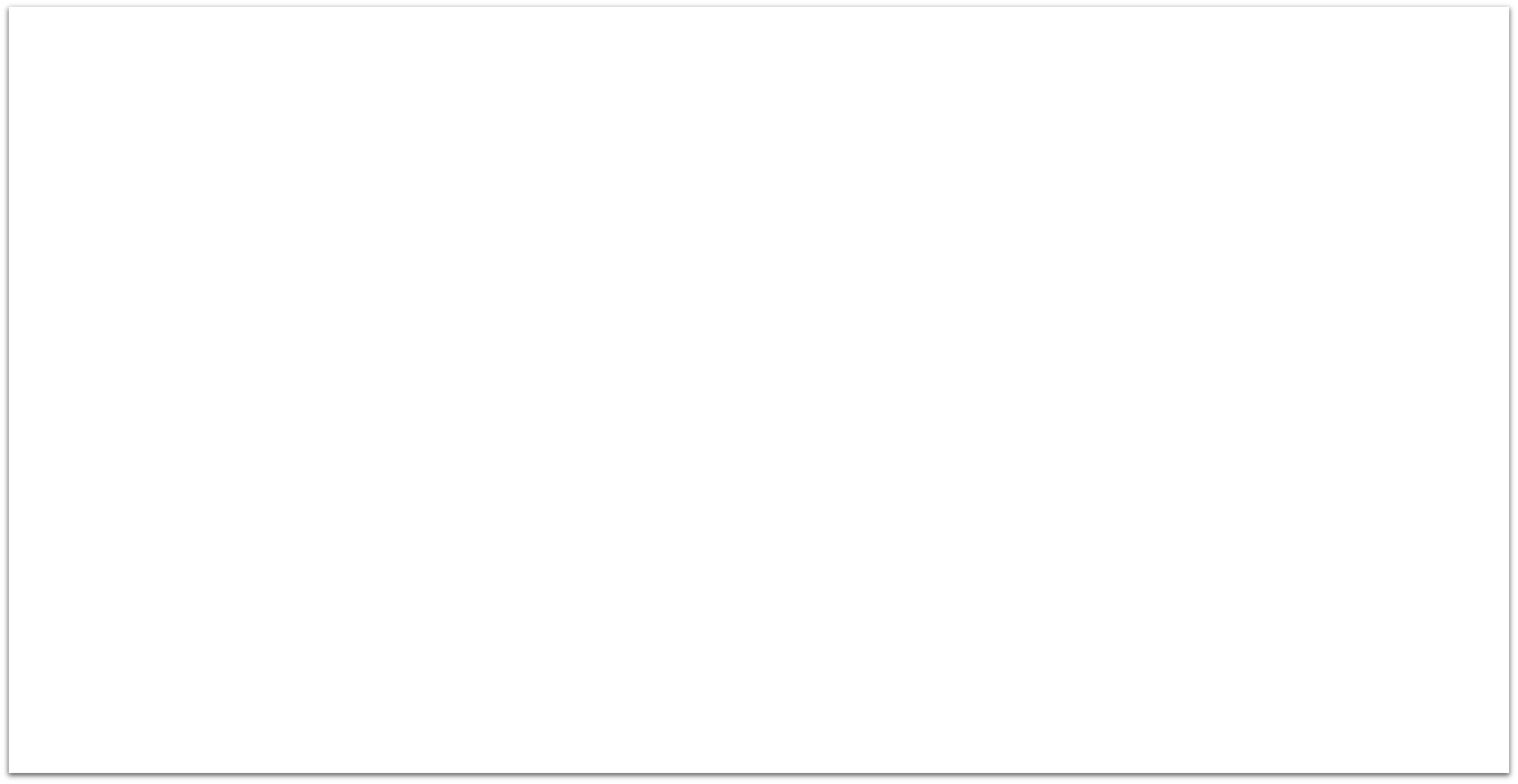 Social Media: Digital Literacy and Critical Thinking
Week Seven 
February 27, 2024
Today’s menu
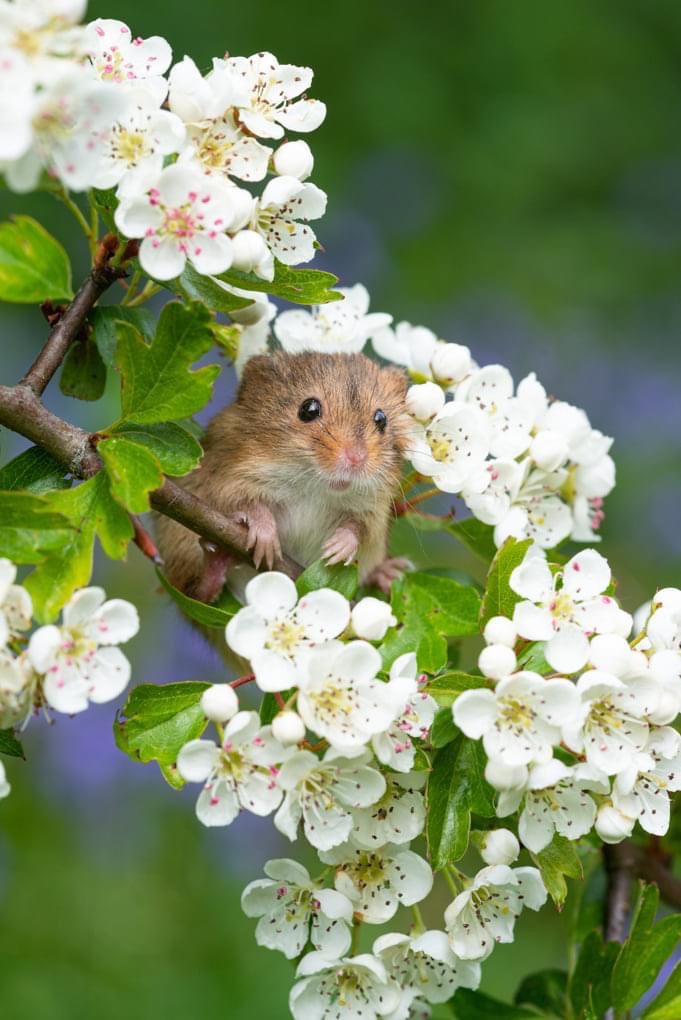 Check-in

What’s Up in Socials

Lecture – Digital Literacy & Critical Thinking

Survey Monkey
[Speaker Notes: https://www.washingtonpost.com/books/2023/02/24/roald-dahl-book-changes/


https://www.surveymonkey.ca/r/QZ9XR9Q]
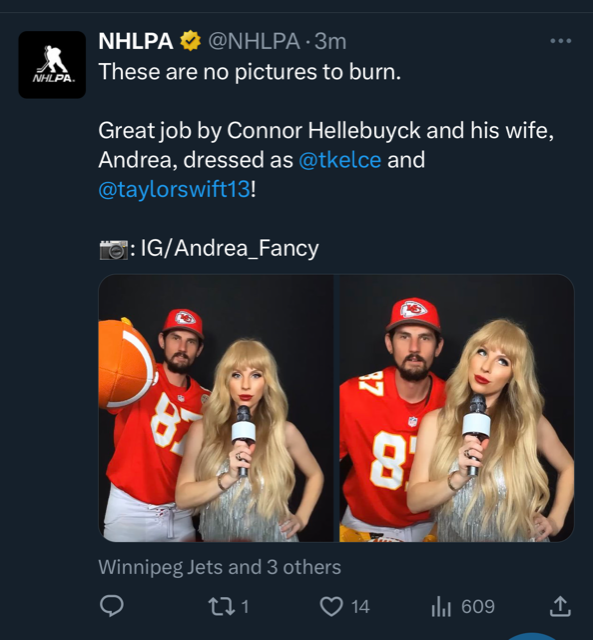 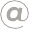 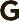 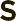 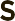 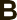 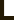 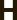 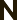 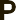 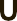 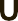 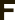 PUBLISHING PROGRAM GRADE SCALE
Marks awarded are expected to correspond to established university-wide practices
in both their levels and their distribution.
Direct questions pertaining to grading to the program administrator at:
ccsp-info@sfu.ca
Publishing Grading Scale
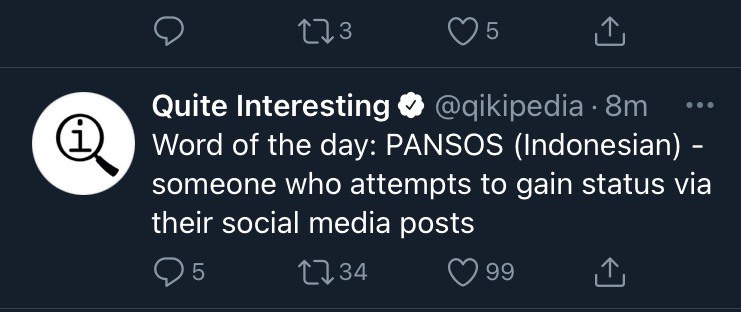 Deceptive Sites
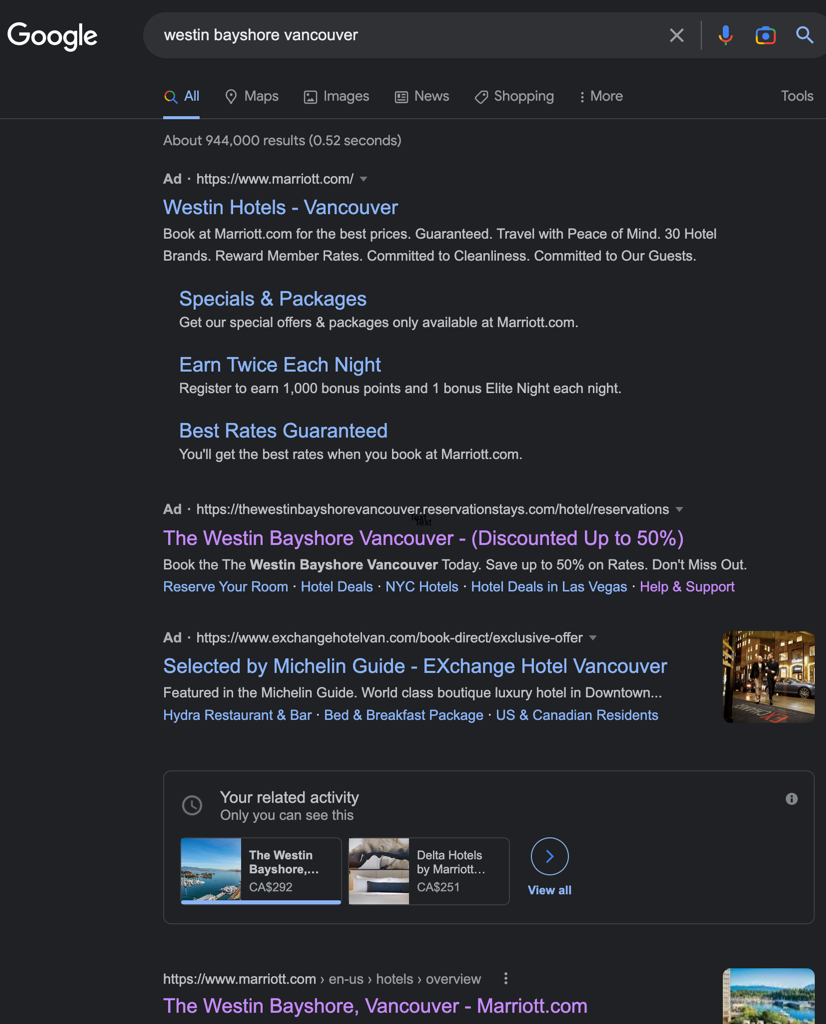 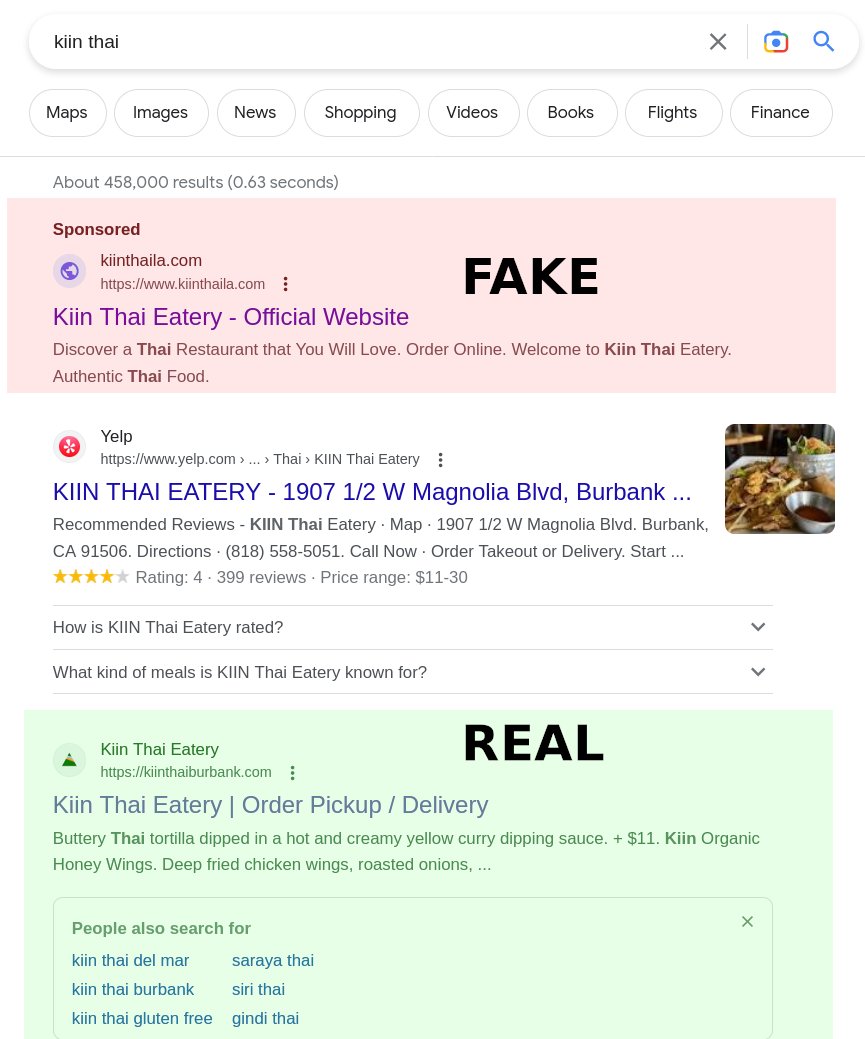 LINK
[Speaker Notes: Guest reservations: https://www.guestreservations.com/]
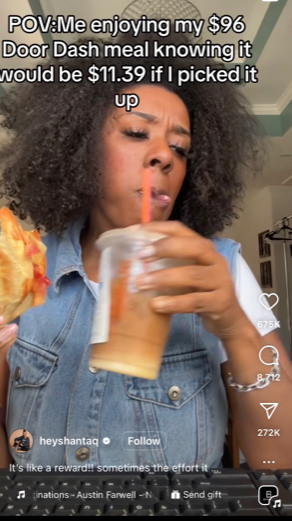 Do you know when you’re buying from Door Dash?
Charge restaurants 15-30 % per order; consumers are charged fees
[Speaker Notes: Uber eats and Door dash – charge restaurants 15-30 percent fee for orders.  They process the orders, accept [payment and deliver. Restarants csometimes have their sites overtaken by door dash and customers inadvertently order through a service rather than the store directly.

Some restaurants are making it clear on their websites just how much Uber Eats and Grubhub take from them, so customers understand it — if those customers are on their website at all. Therein lies one of the problems: When we order, either out of habit or carelessness or lack of understanding, we’ve often already clicked on a Grubhub menu.]
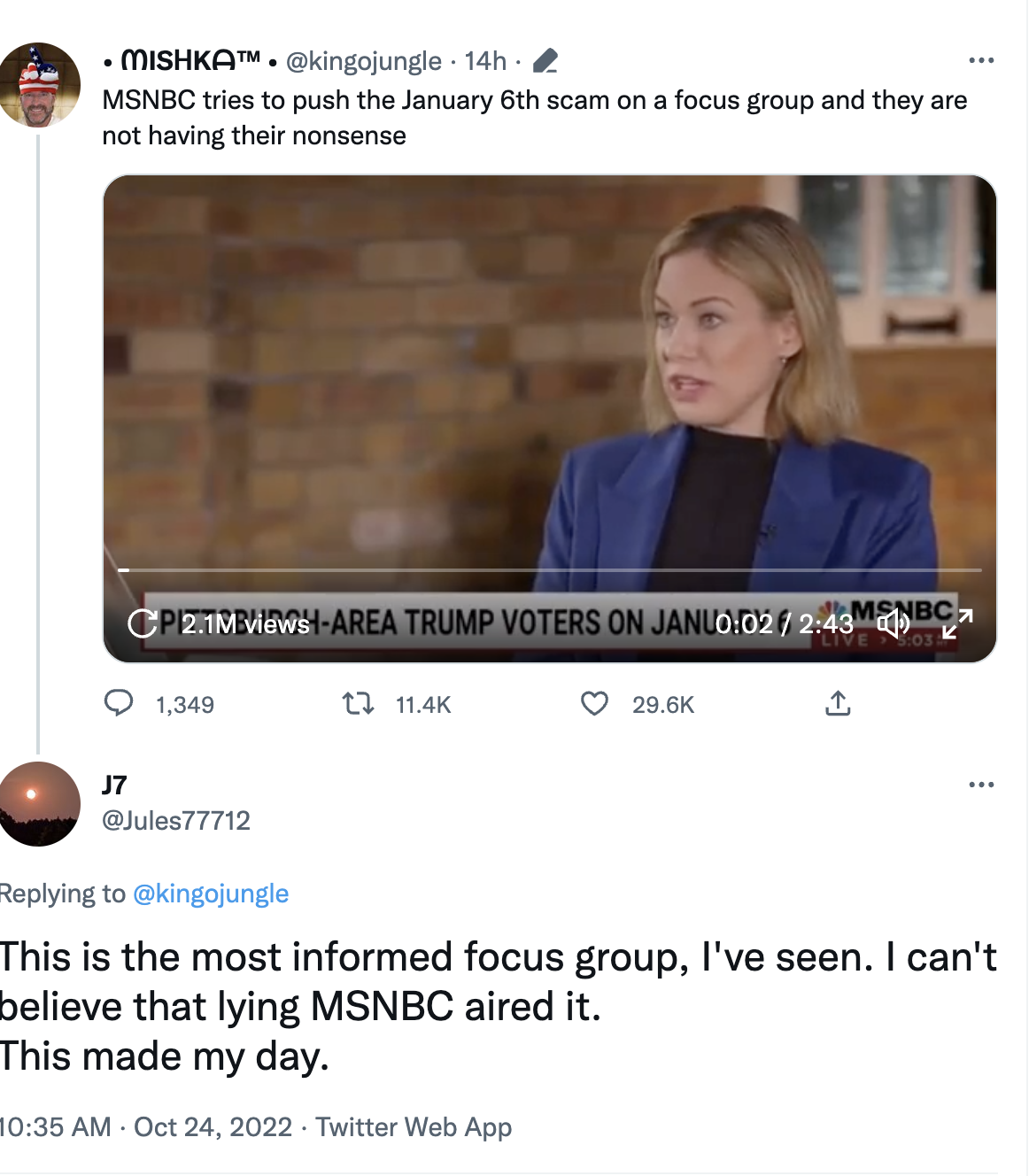 Discussion – 5 mins
[Speaker Notes: Trump Voters In Focus Group Say He Couldn't Have Stopped Jan. 6 Violence
271,789 views Oct 24, 2022
In a focus group led by Elise Jordan, Pittsburgh-area Trump voters weigh in on the events of January 6, why they say Trump could not have stopped the violence on January 6 and House Speaker Pelosi on January 6.

https://www.youtube.com/watch?v=6jbaUt-lla4]
What stood out first?Who appeared to be the most informed? Why?Did anyone seem to rethink their statements?What is a takeaway for you?
[Speaker Notes: "The Democrats are using Jan 6 as their Reichstag fire." That pretty well defines the whole thing.

the Reichstag Fire Decree was a key step to creating the permanent security state of the Nazi regime. It bears strong similarities to our January 6 event here in the US.

Reichstag fire, burning of the Reichstag (parliament) building in Berlin on the night of February 27, 1933, a key event in the establishment of the Nazi dictatorship and widely believed to have been contrived by the newly formed Nazi government itself to turn public opinion against its opponents and to assume emergency powers.]
“Falsehood flies, and the truth comes limping after it.”
~Jonathan Swift
Misinformation
False information shared by someone who believes it to be true.
Bill Gates is implanting chips
Disinformation
Fake News?
False information intentionally shared by someone who knows it to be false.
Lies spread during elections by interested/invested actors
Malinformation
Information that is likely true but used to harm.
Publicizing that someone’s relative broke a law and therefore the someone is also a criminal
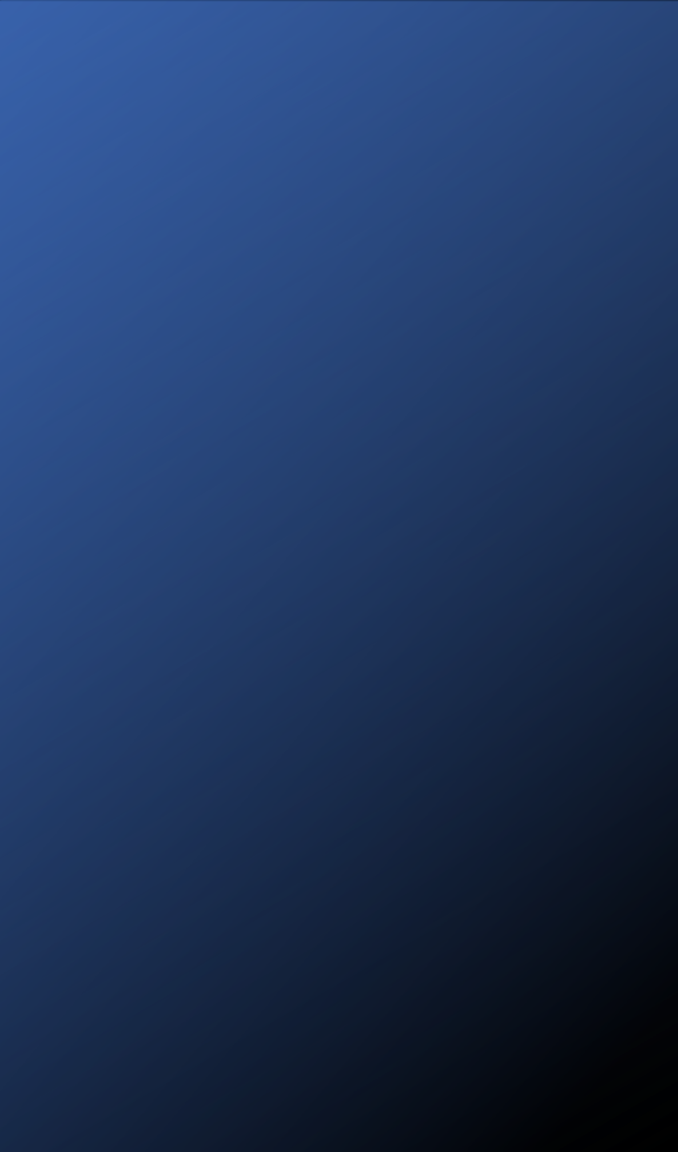 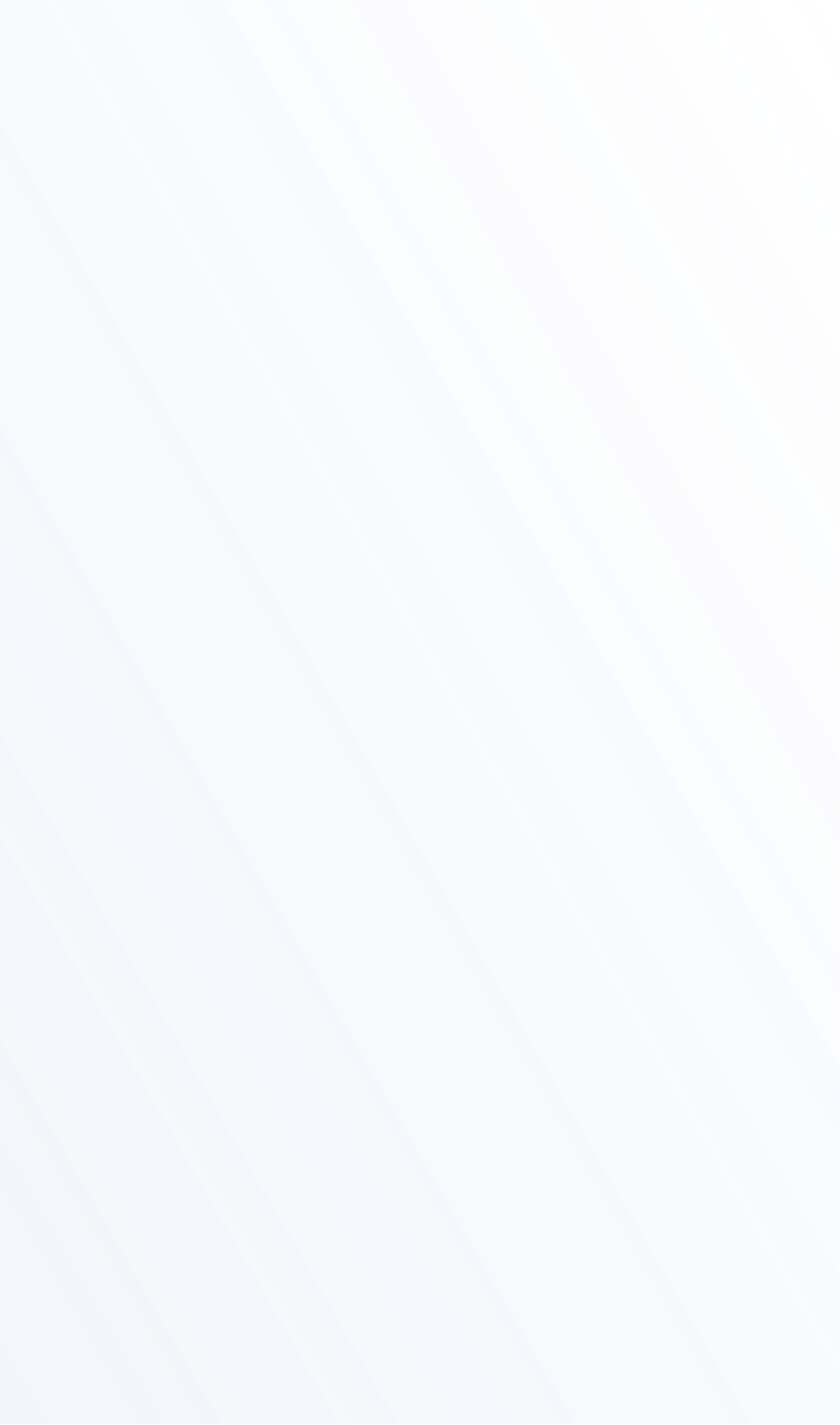 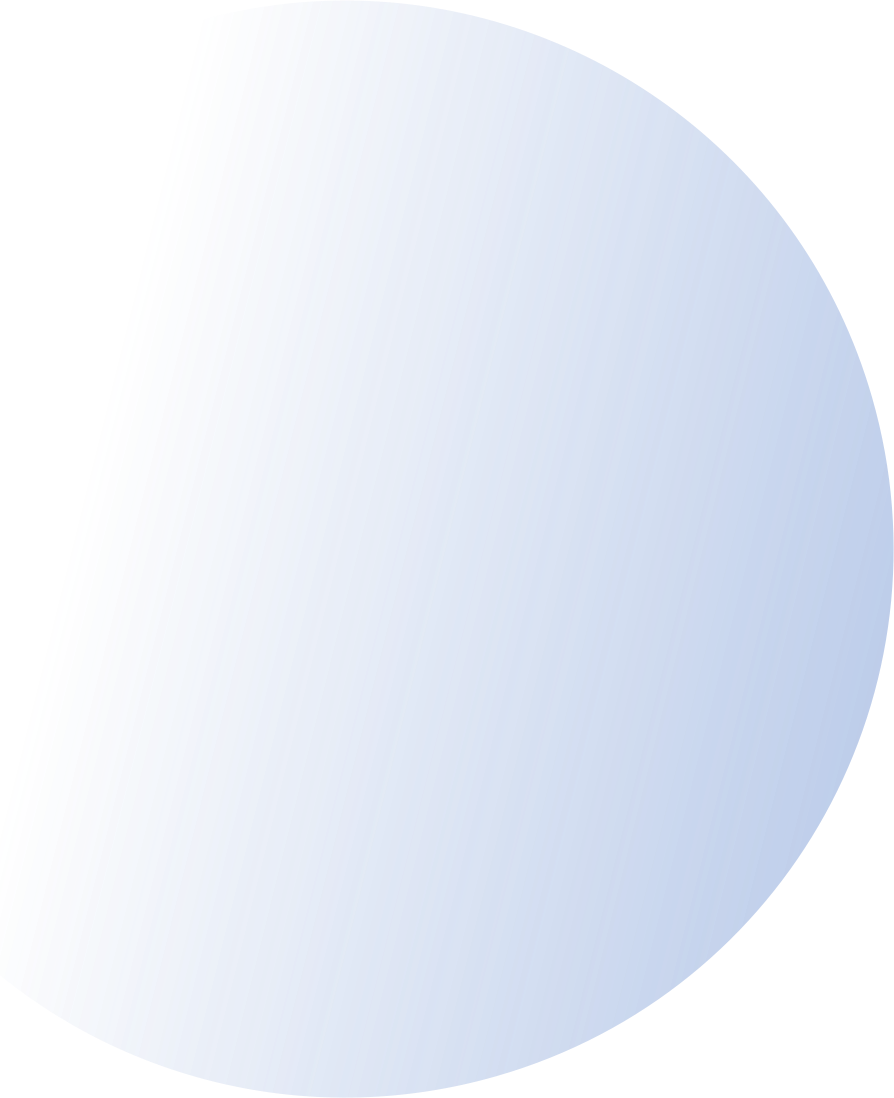 “Domain-dependent based not on skills, but on a body of knowledge that comes from mindful immersion in a context.”
~Mike Caufield
Digital literacy
is…
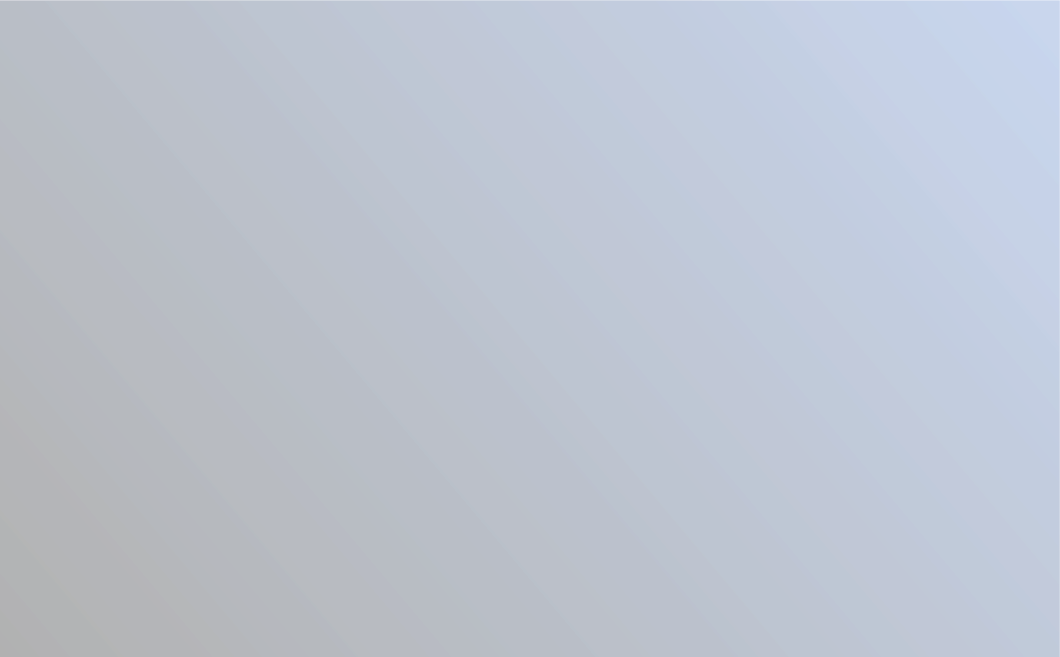 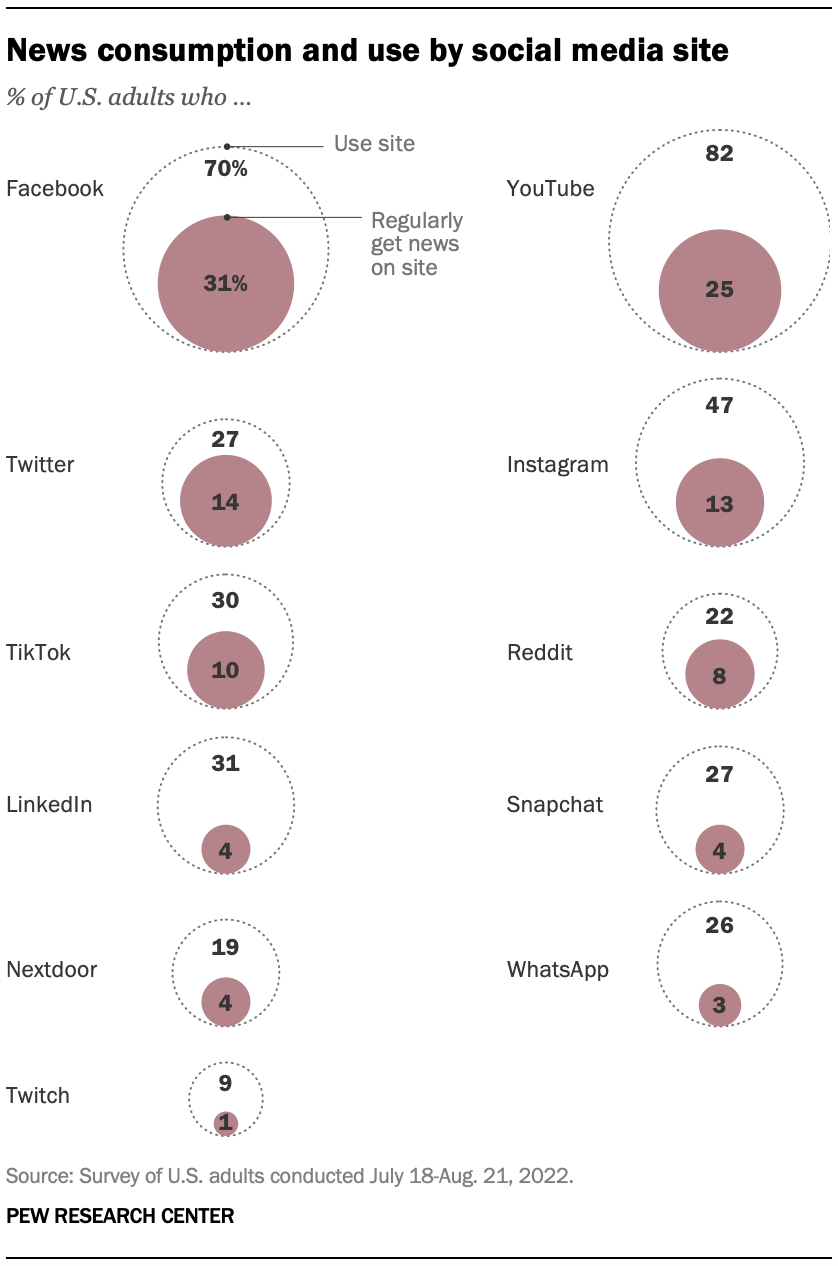 When it comes to where Americans regularly get news on social media, Facebook outpaces all other social media sites. Roughly a third of U.S. adults (31%) say they regularly get news from Facebook.
Publics – and Counter publics
Heuristics
Hidden agendas
Conspiracy theories
Reassurance
Fear
Status Quo
MySide Bias
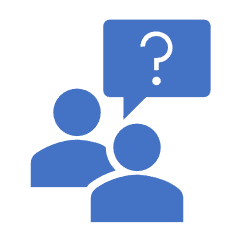 Confirmation Bias
Is there a disinterest?
Do you see in yourself what you so easily see in others?
Is criticism of your view readily listened to?
When a truth unsettles you, do you attempt to understand why?
You’re Not Going to Believe this
[Speaker Notes: Heuristics come from experience and habitual instances. We make decisions on the fly based on mental short cuts.  Usual clothes, foods, behaviour that have had positive or neutral impacts. These help us from spending time in limbo labouring over decisions, but the history of our experiences needs to be proven to be helpful or neutral. What happens when we are  bombarded with information on one thing – such as they harm from transgender people. Assume our experiences are limited to our family and friends and social media that echoes the information true or not. We tend to make an assumption upon on encountering a situations involving a transgender person. A quick decision and view point This is called availability heuristics. Many kinds of heuristics and we need to be willing to be wrong.]
Three Particularly Impactful Biases
Digital Amnesia or The Google Effect
We tend to forget information we think we can easily find again – through search engines
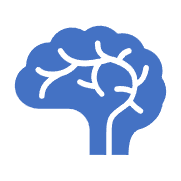 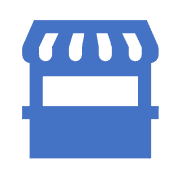 Things that we contribute to building or creating, we assign a higher value to.
The IKEA Effect
Algorithms and AI make our decisions for us. How hard is it to look beyond what is offered to us? Where is the curiosity?
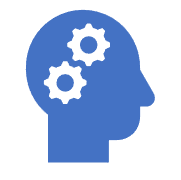 Automation Bias
[Speaker Notes: We also know memory is flawed. We think we remember the info and “know “ we can find it again so we don’t bother.

If we are invested in the outcome we defend the process of building it

As AI continues to feed us what we want, we no longer look farther .]
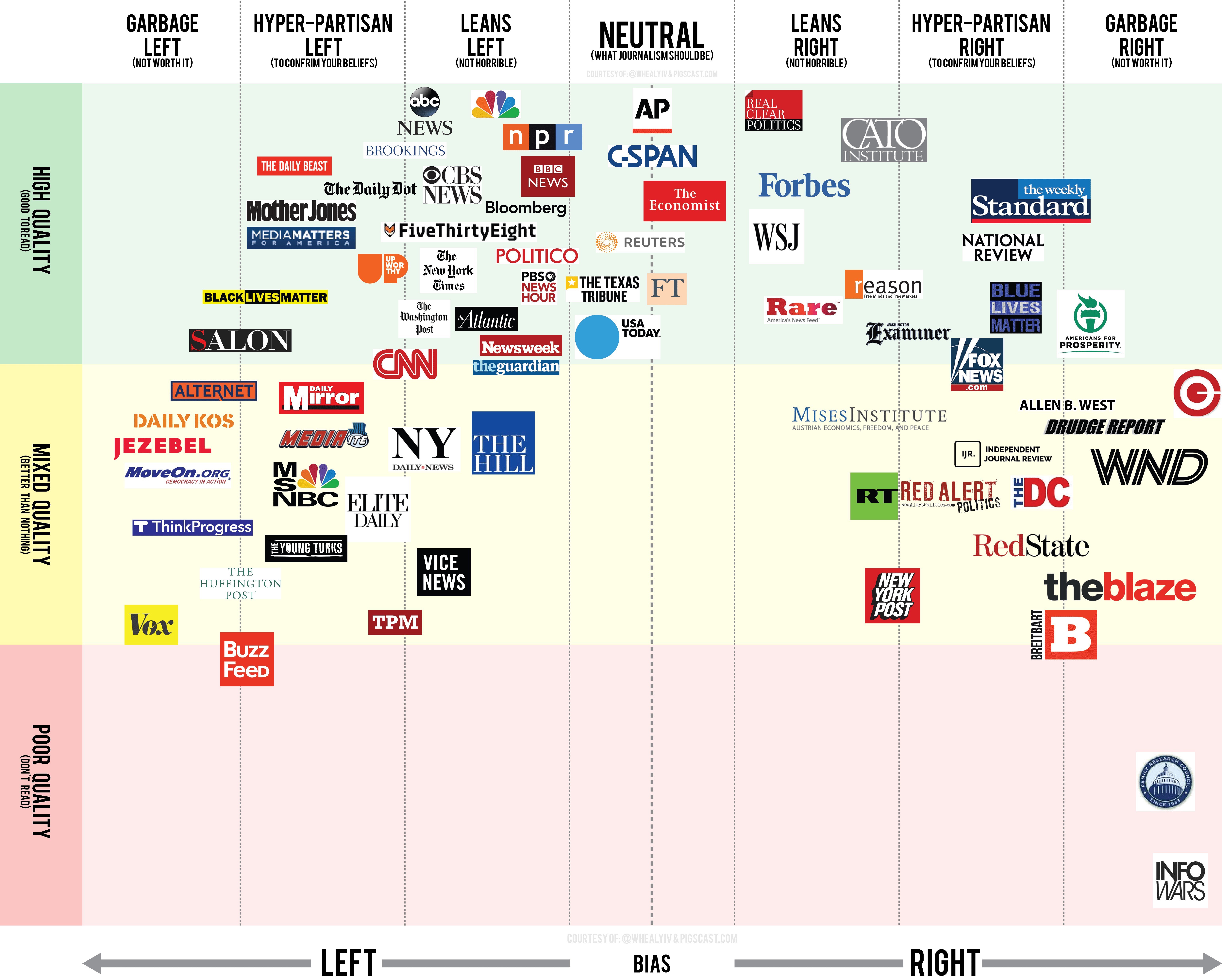 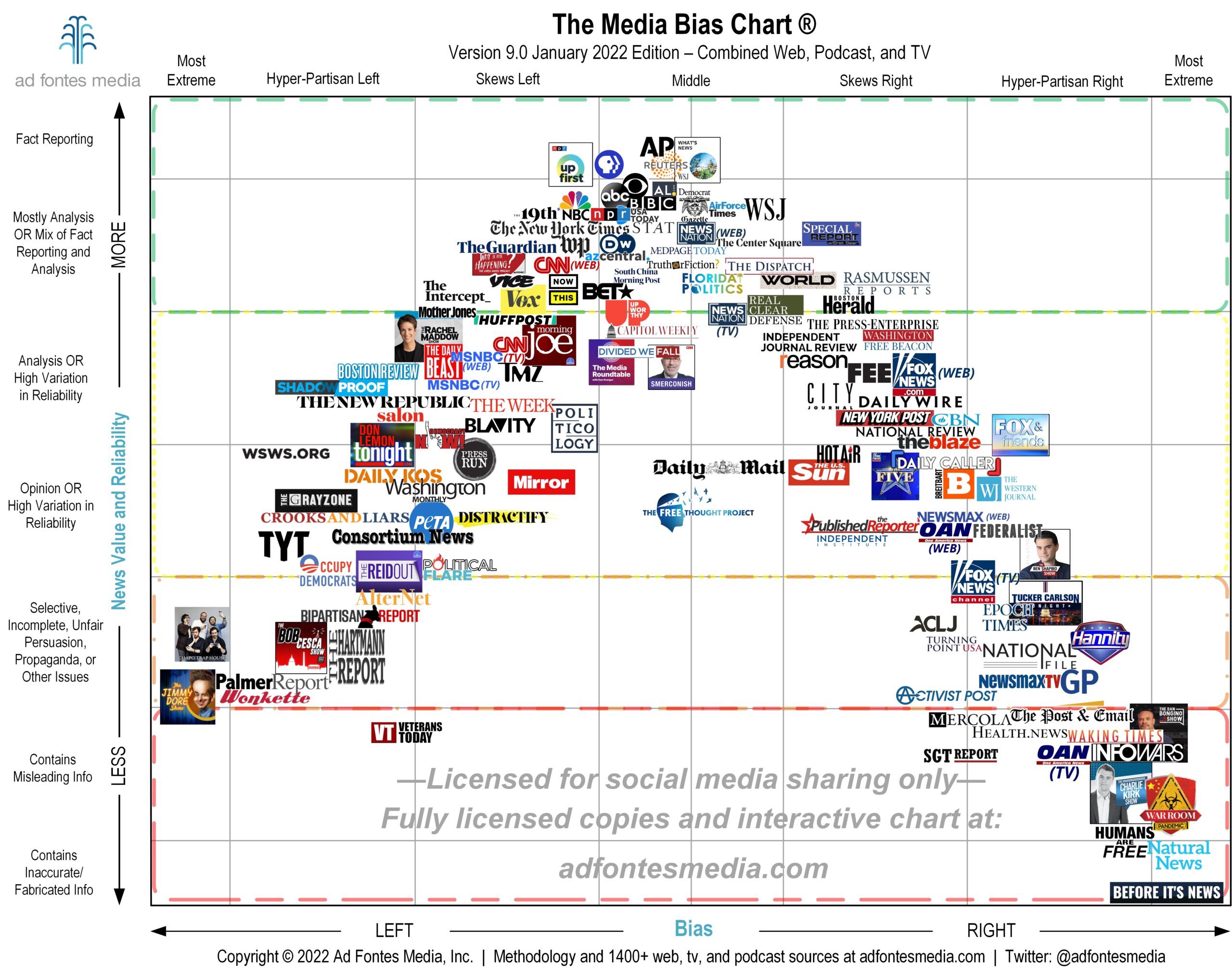 Media Bias Chart Interactive
[Speaker Notes: https://adfontesmedia.com/interactive-media-bias-chart/]
Have you ever shared a post without reading it?
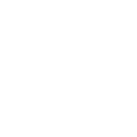 If you have suspected something being shared via social media was fake, what did you do? Comment? Correct? Nothing?
How active are you in modeling digital literacy?
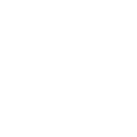 It is tempting to share the news first. Do you check?
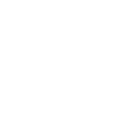 How many sources, if any, do you consult during research? Which ones?
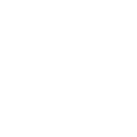 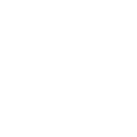 Have you ever shared something that was false?
Did you retract? Apologize? Quietly remove the post?
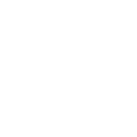 Do you ask “Who  are ‘They’?”
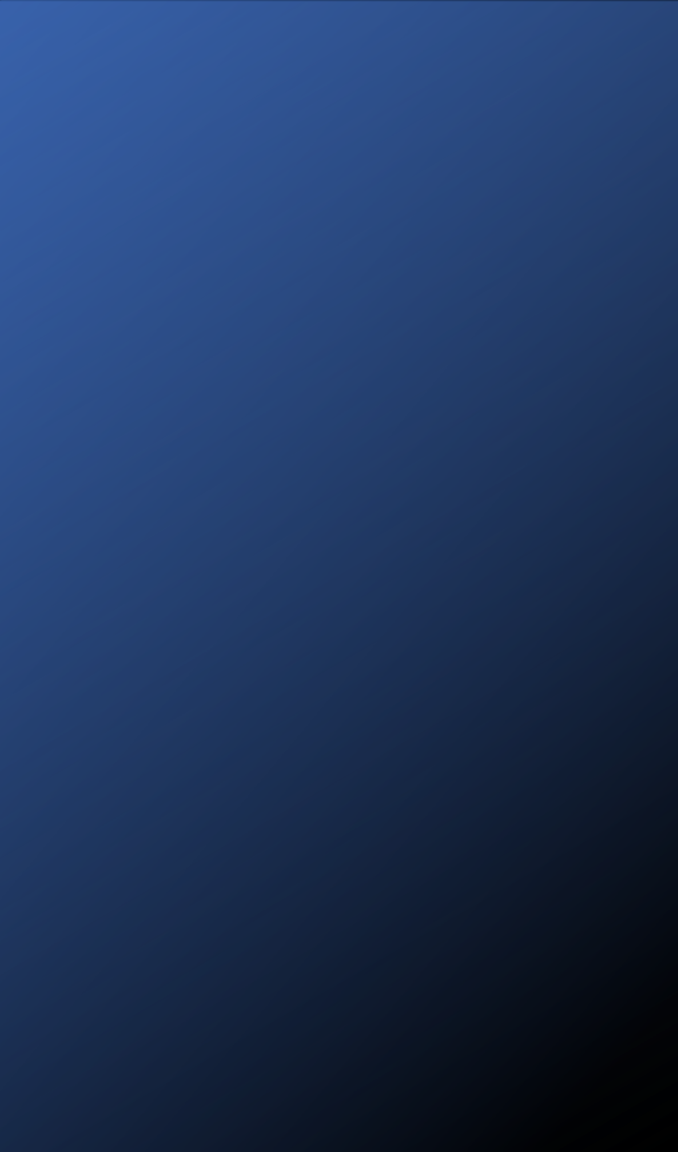 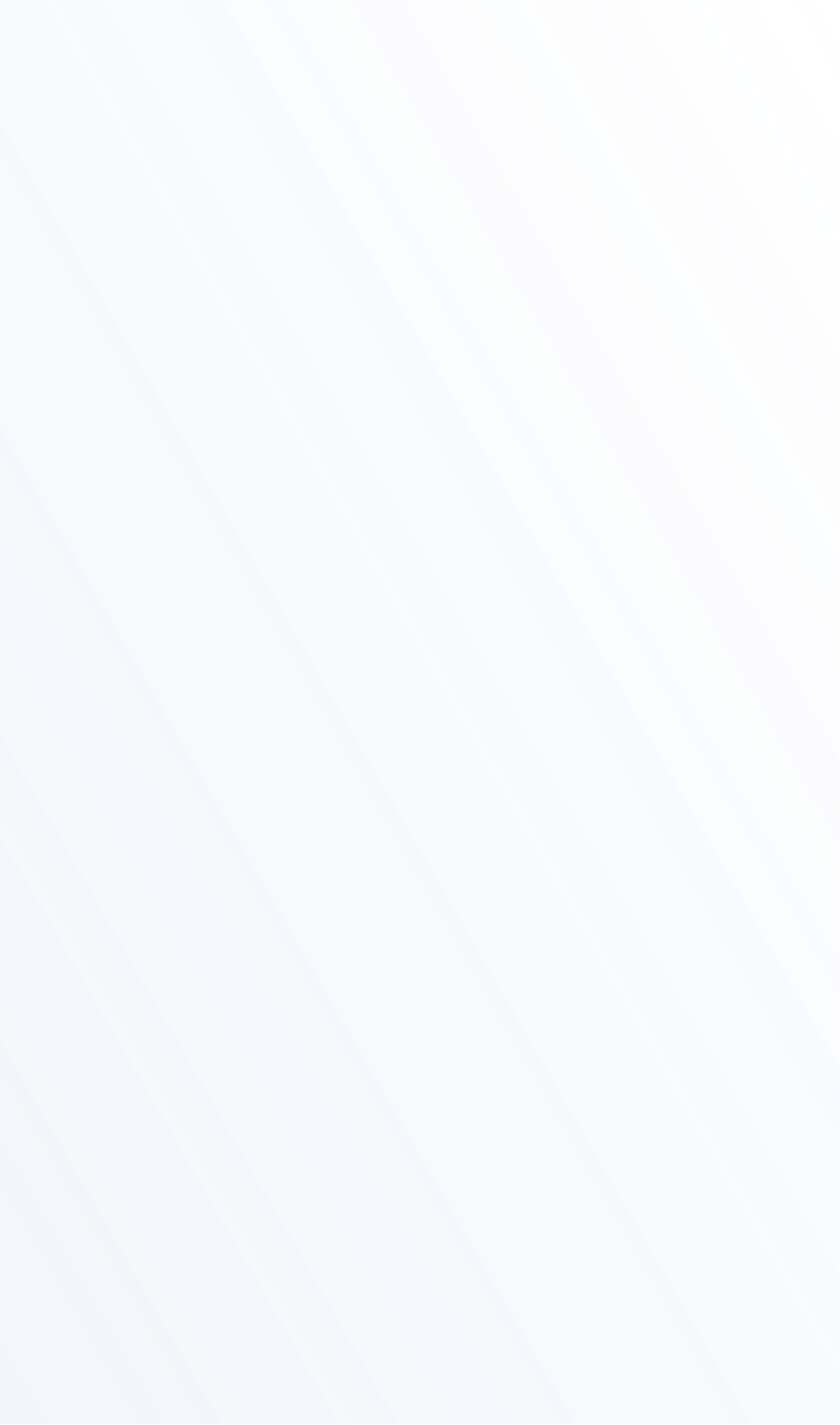 “Not just “this is what you should value”, but rather, “these are the tools and specific facts that are going to help you act on those values”.

“Not just “this is what the web is”, but “let’s pull apart the guts of the web and see how we get a reliable publication date”.


~ Mike Caufield
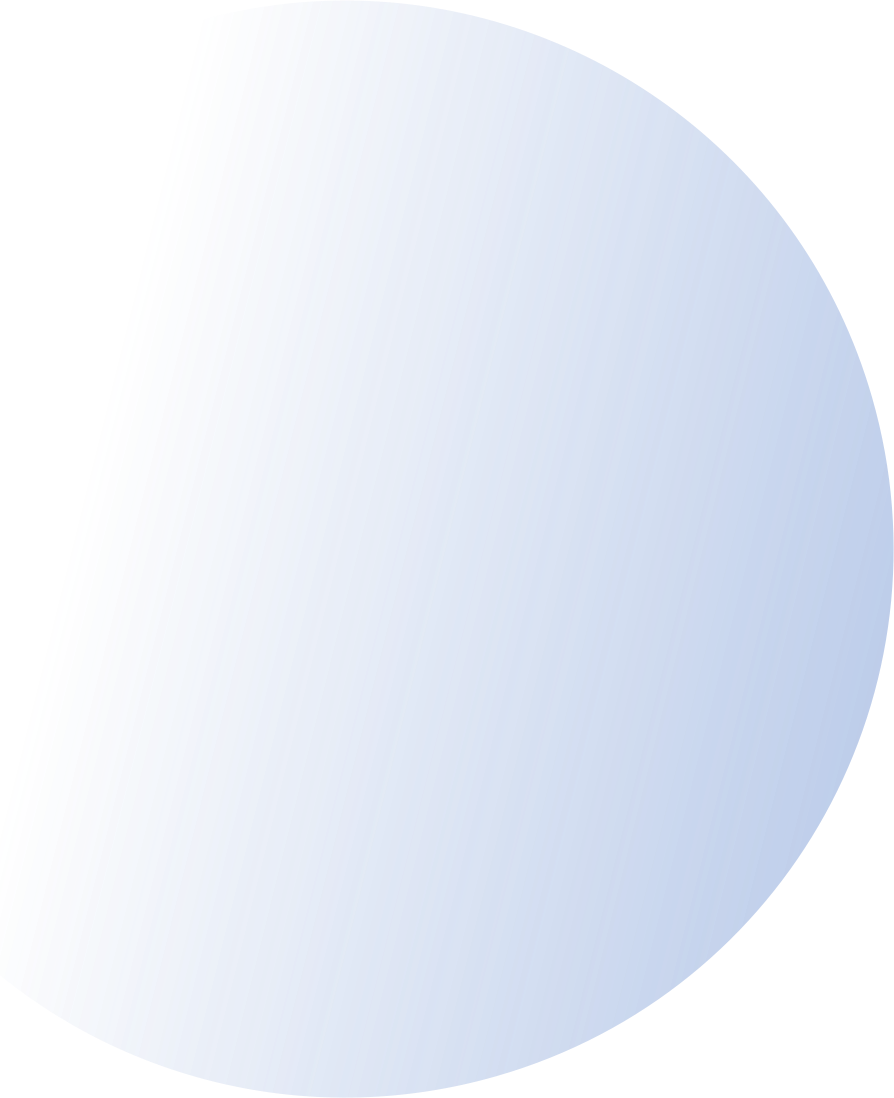 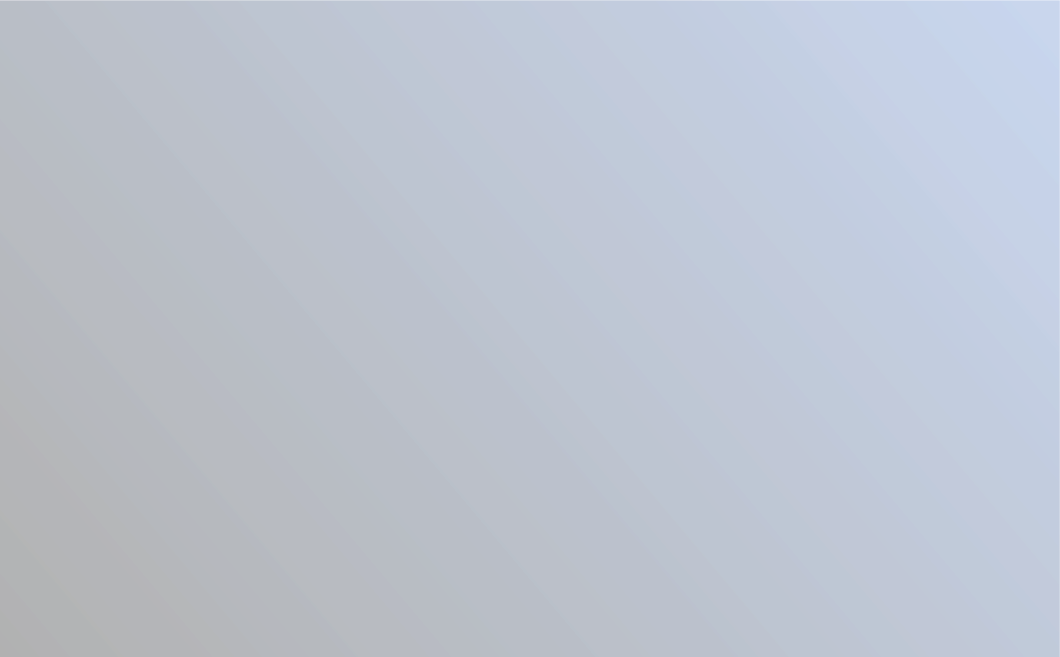 [Speaker Notes: “It’s by learning this stuff on a granular level that we form the larger understandings — when you know the difference between a fake news site and an advocacy blog or understand how to use the Wayback Machine to pull up a deleted web page — these tools and process raise the questions that larger theories can answer.”]
Question and act
Snopes
Deutsche Welle
Globe and Mail
CBC
Wikipedia
Reverse image look up
Time stamps
Fact check
Wayback machine
Counter social
Knowledge and Skills – what you need to consider
Redheads
Try the wayback machine
https://www.digitaljournal.com/artic le/220229
Critique
[Speaker Notes: https://fairfaxcryobank.com/blog/donor-sperm/today-is-national-redhead-day?utm_source=adwords&utm_medium=ppc&utm_term=&utm_campaign=_Performance+Max+I+Max+Conversions+%5BCP%5D&hsa_cam=20471493076&hsa_mt=&hsa_ver=3&hsa_src=x&hsa_ad=&hsa_net=adwords&hsa_tgt=&hsa_acc=3914342533&hsa_grp=&hsa_kw=&gclid=CjwKCAiAivGuBhBEEiwAWiFmYdwolxyBiPt5fnLsJELnUko4L7oP19wmVPvfttyimACmUojwYcdlyRoC9NQQAvD_BwE]
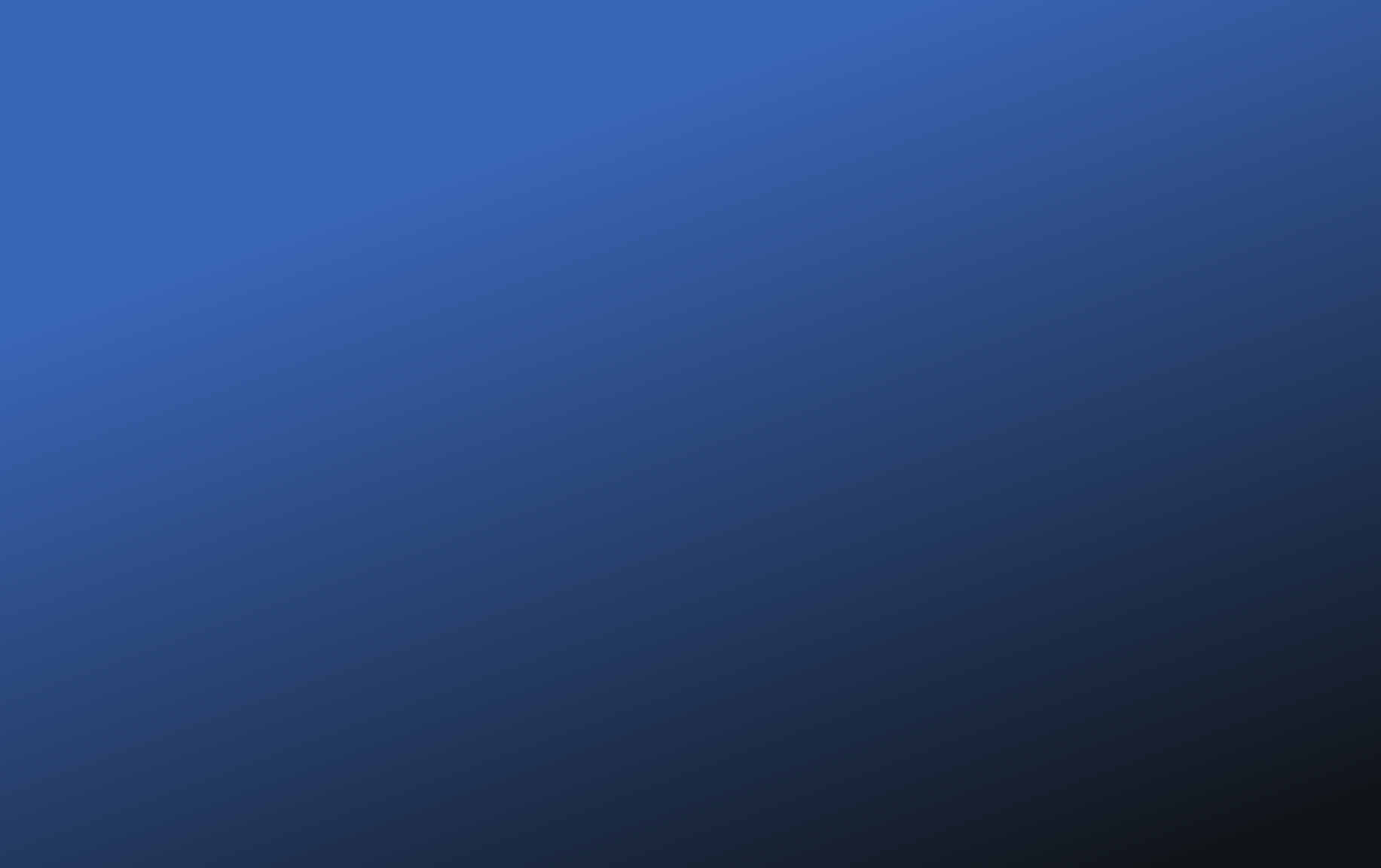 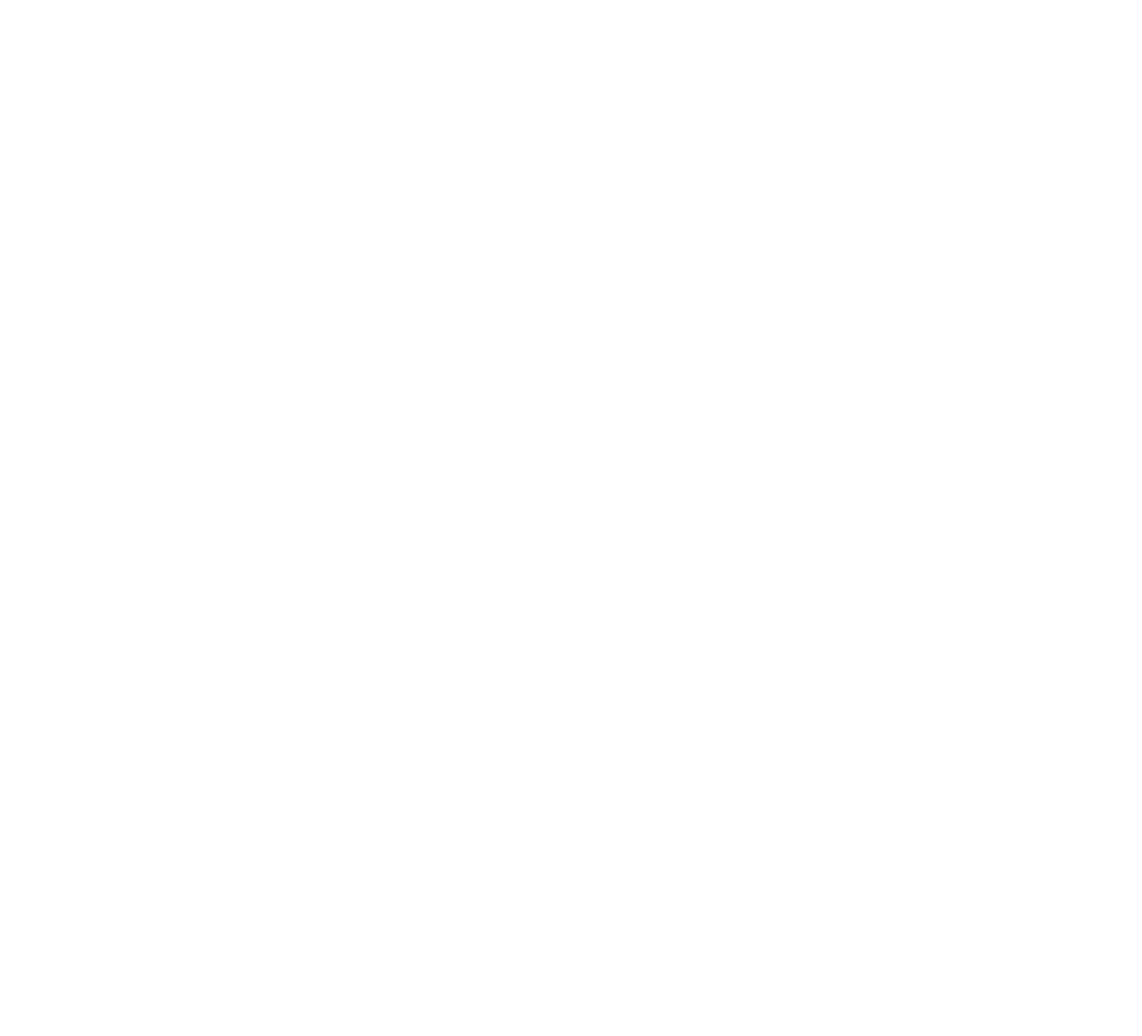 Difference in personal status is not as evident online vs F2F
Those with authority can see themselves as less authoritative
Those with less authority can see
Authority?
themselves as more influential (see Suler)
A person’s level of authority or power offline is generally irrelevant online and users tend to start interactions as equal
Thought exercise
What have you done to lay the foundation for your authority?
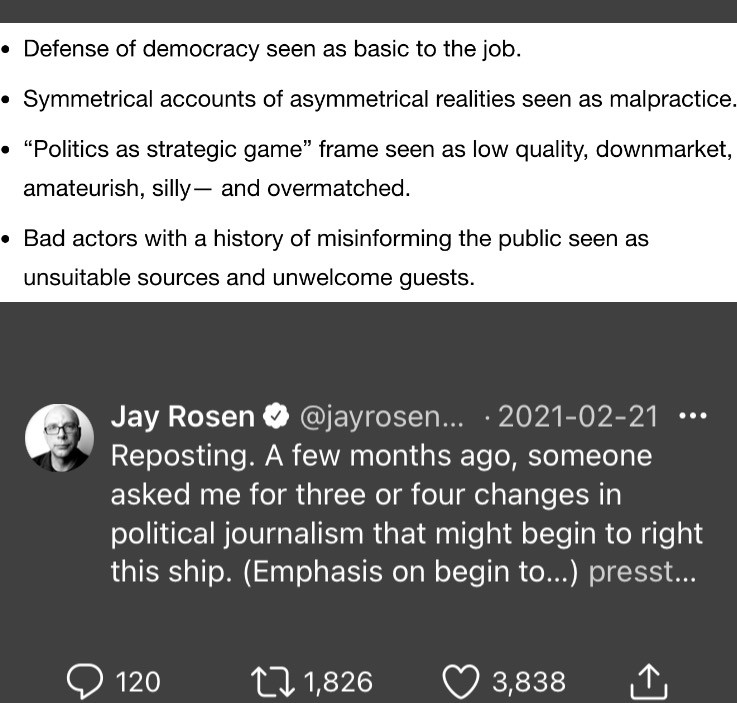 Some tips for content creators
[Speaker Notes: Both sides are sometimes not needed

Whataboutism]
Debates are healthy. Aren’t they?
Whataboutism: Distracts and Pivots
Strawman: Distort and Weaken
Anecdotal Reasoning: Niche to General
Circular Reasoning: Claims vs Evidence
Binary: limits and delineates
Some say: Sourceless but fodder
Logical fallacy: leaps of logic
Generalization: small sample/huge claim
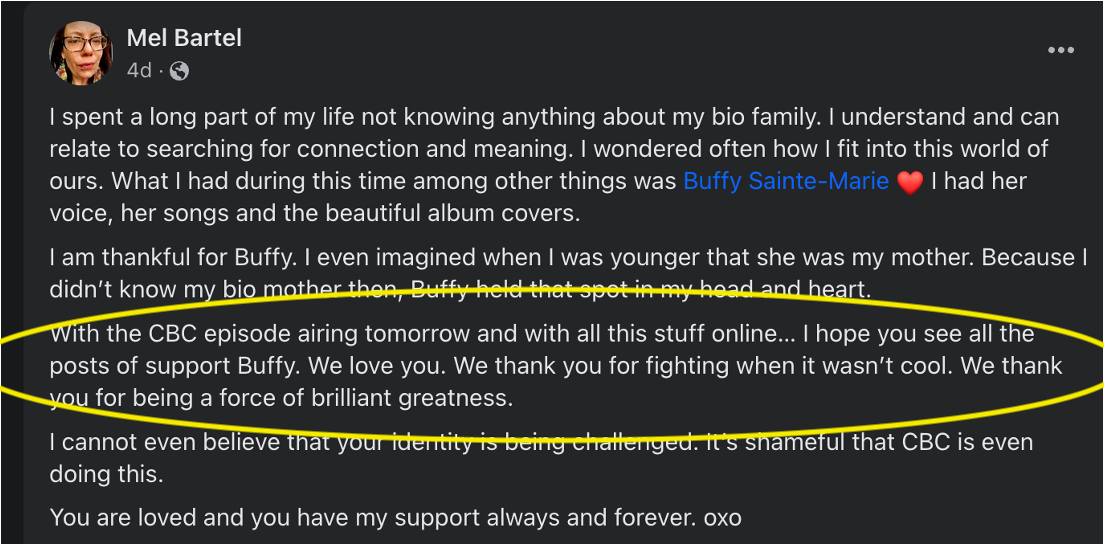 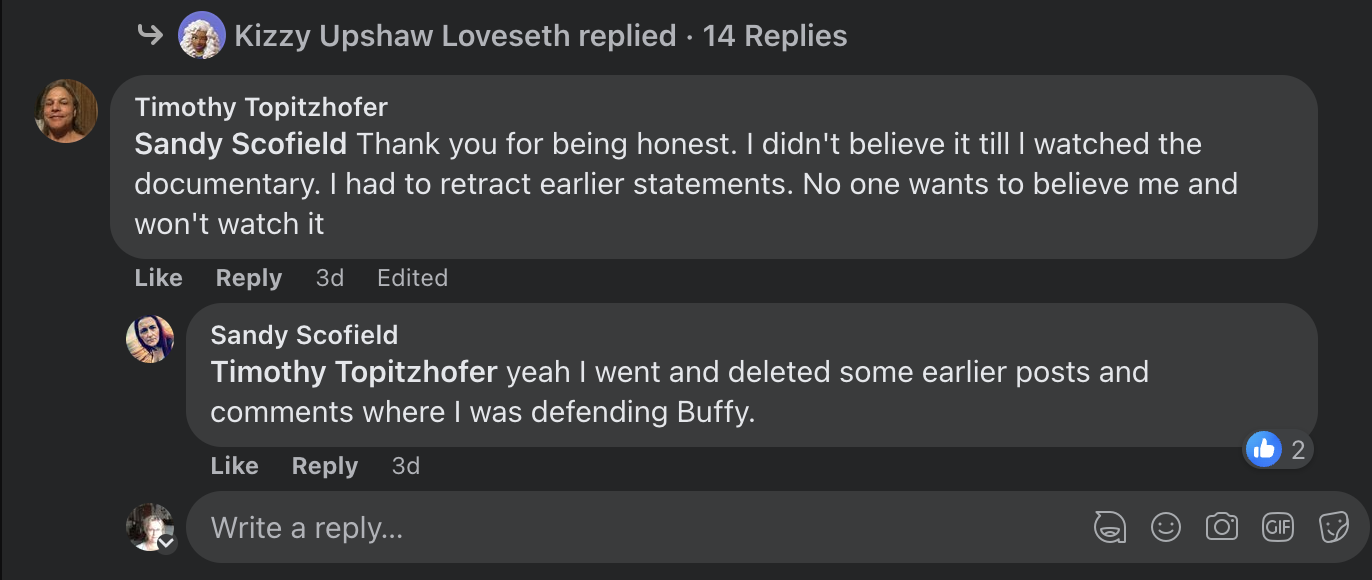 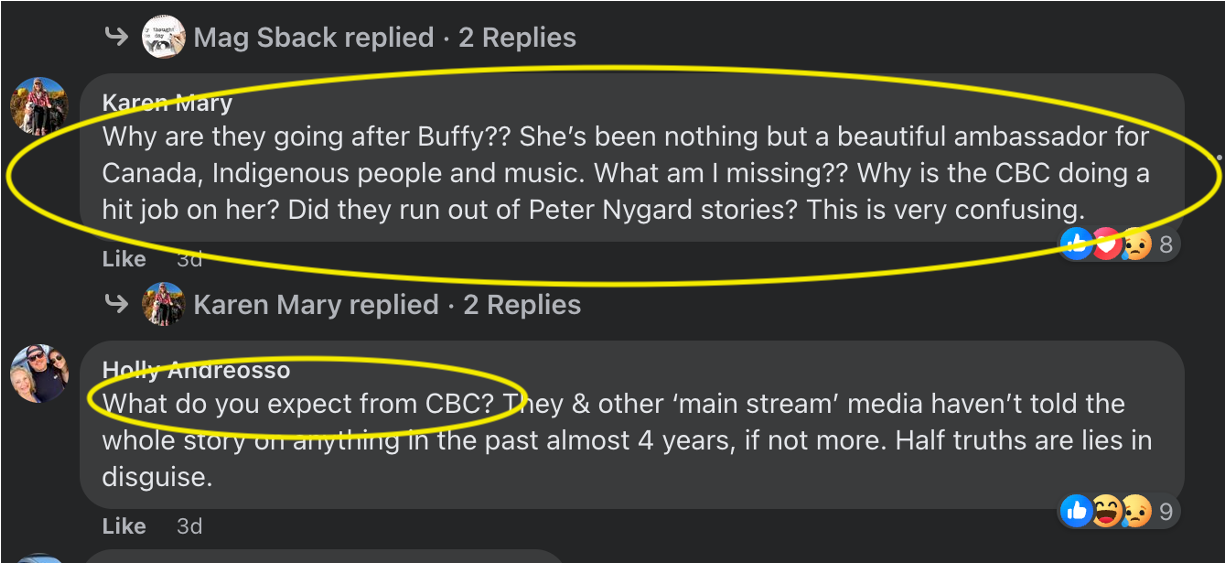 [Speaker Notes: Whataboutism: Distracts and Pivots – But have you reported on Trudeau
Strawman: Distort and Weaken – We are having broccoli for dinner – you don’t like carrots!
Anecdotal Reasoning: Niche to General – My friend’s uncle had a heart attack a week after shot. My cousin too
Circular Reasoning: Claims vs Evidence. X is true because of Y, and Y is true because of X. God exists. Why should I belive that. Because the bible says ot. Why should I belvie the bible? Becasuee it us the word of goid.
Binary: limits and delineates - Peter is either a narcissist or a liar
Some say: Sourceless but fodder – Trump a great example. “not that I believe this, but”
Logical fallacy:  bandwagon of election denyers

Generalization – Cats peed in my garden. All cats will pee in all gardens

https://janefriedman.com/the-hallmarks-of-a-bad-argument/]
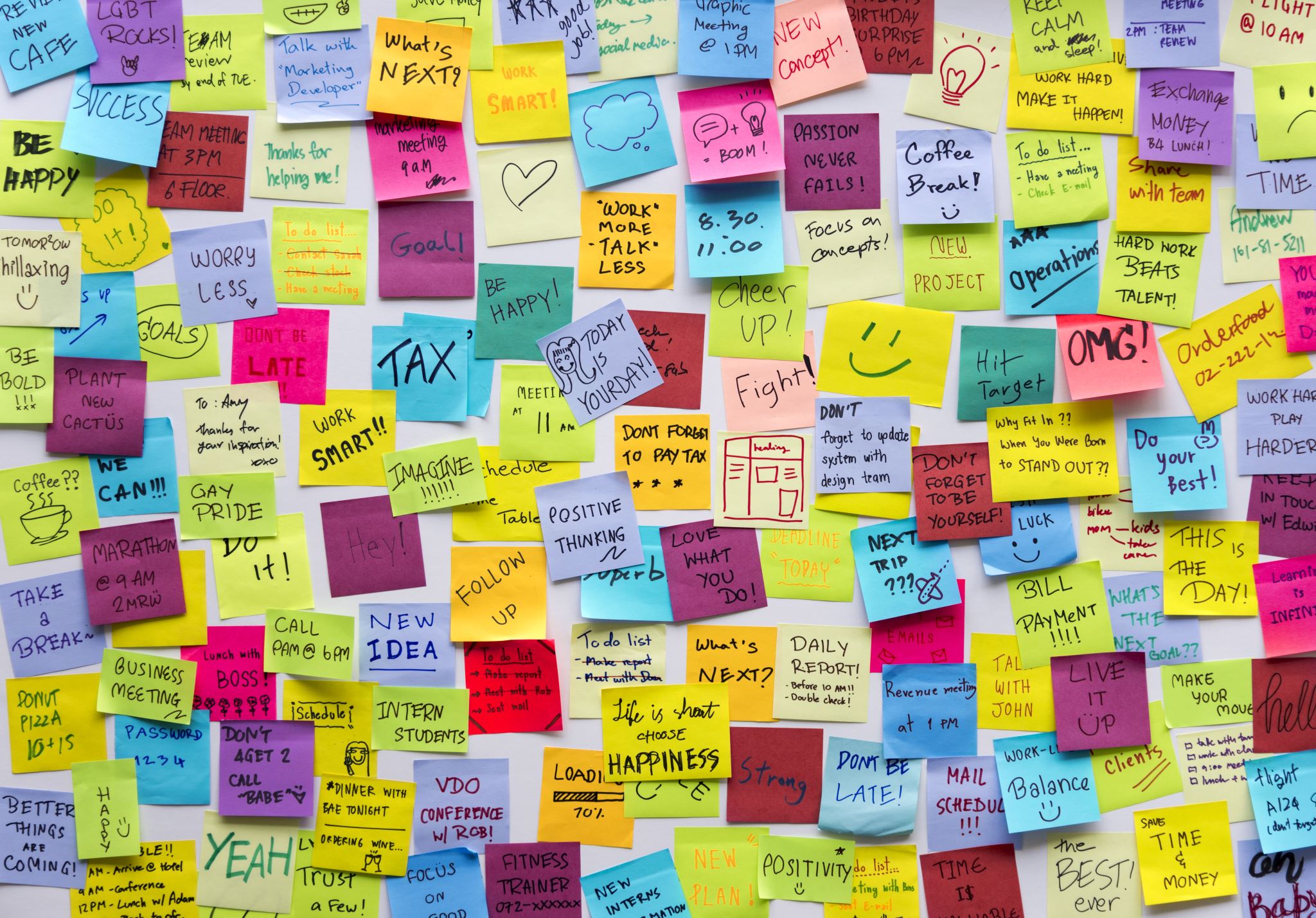 Activity – Behind the Headlines
In small groups take one of these headlines, do some research and report back to the class.

Is there a record of it?
Who reported it?
Bylines?
Timelines?
Sources?
Authentic links?

Conclusion.
Group OneIsrael manipulated media to avoid responsibility for hospital bombing in GazaGroup TwoPost Malone spends $2 million for a Magic: The Gathering CardGroup ThreeMargarine has been found to cause stomach cancer in miceGroup FourMany states automatically register anyone with a driver’s license to vote (no citizenship verification).
Group FiveBirth certificate falsified in quest to find Canadian indigenous icon Buffy St. Marie’s biological familyGroup SixTongue-eating creature found in Texas state park.Group SevenCalifornia school installs litter box style bathroom for two students who identify as cats
Group EightParrot removed from zoo for swearing at visitors Group NineUS President Joe Biden was present when his son Hunter consumed illicit substances.Group TenInnovative ultrasonic "testicle bath" temporarily stops sperm mobility
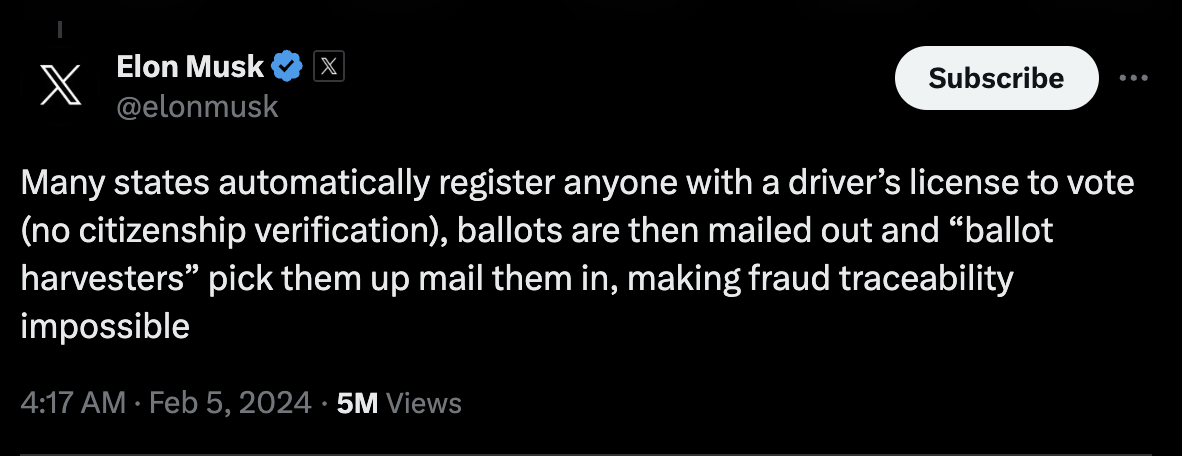 BREAK
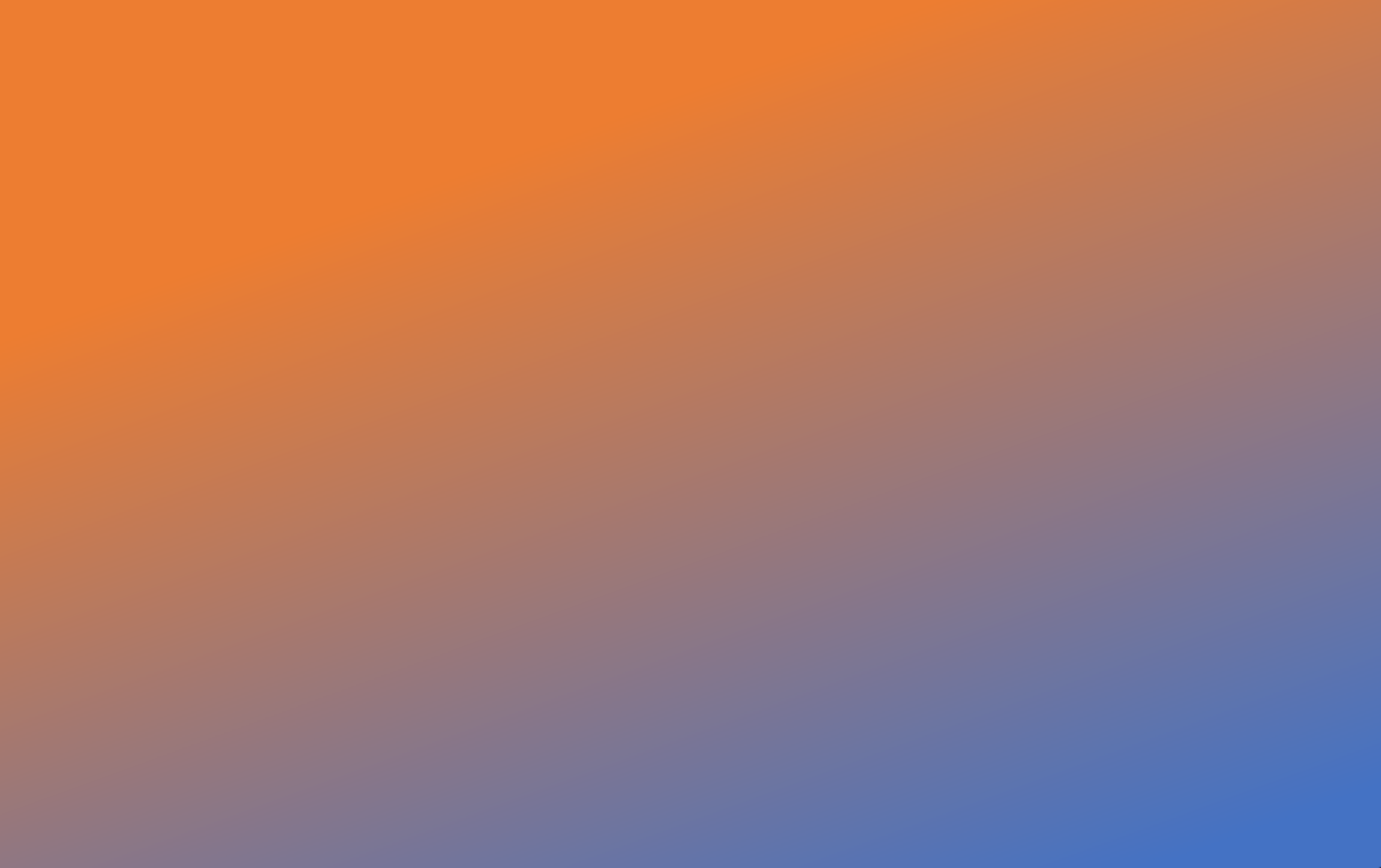 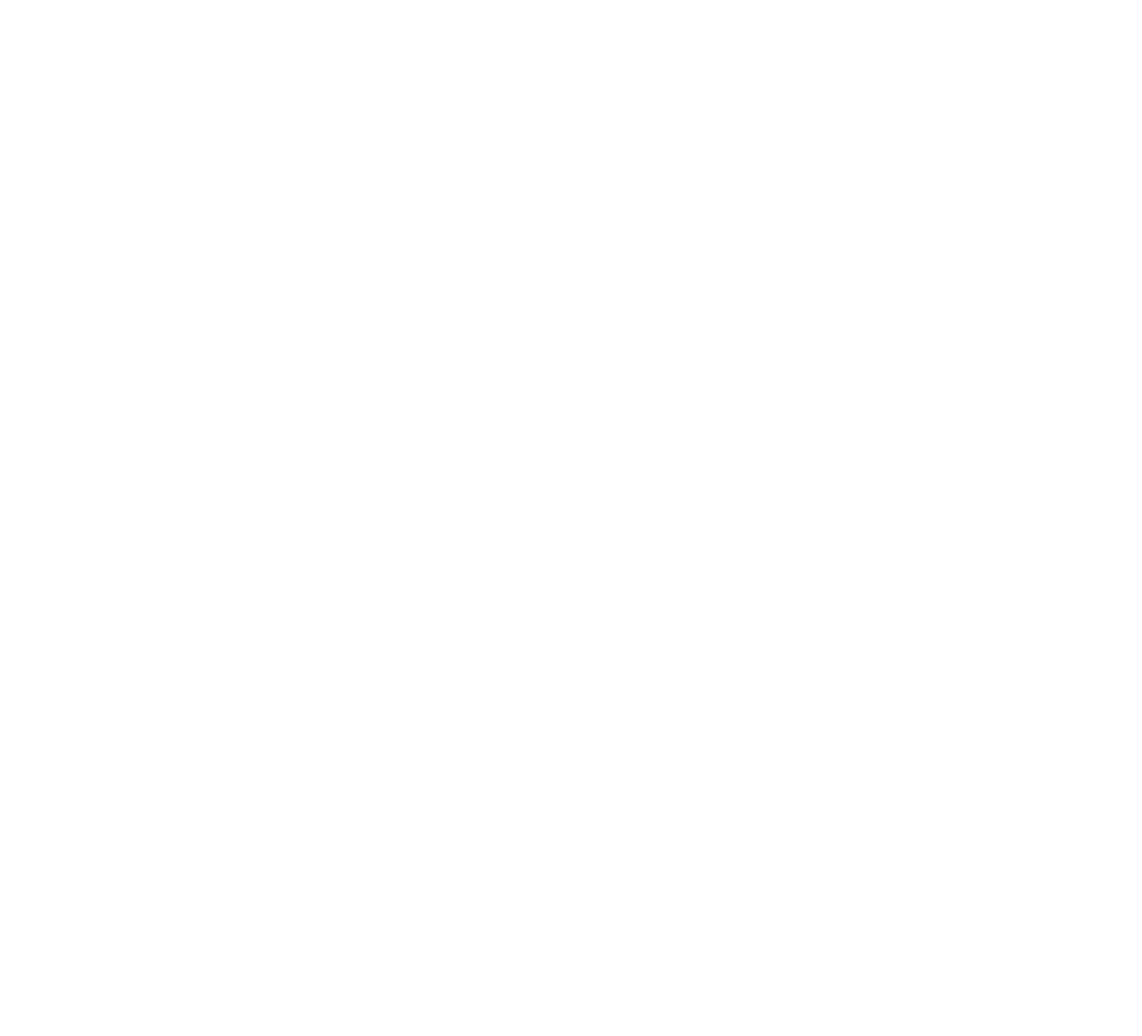 “Deepfakes will impact public trust, provide cover & plausible deniability for criminals/abusers caught on video or audio, and will be (and are) used to manipulate, humiliate, & hurt people. If you’re building manipulated/synthetic media detection technology, get it moving.”
Rachel Tobac, CEO SocialProof Security (twitter)
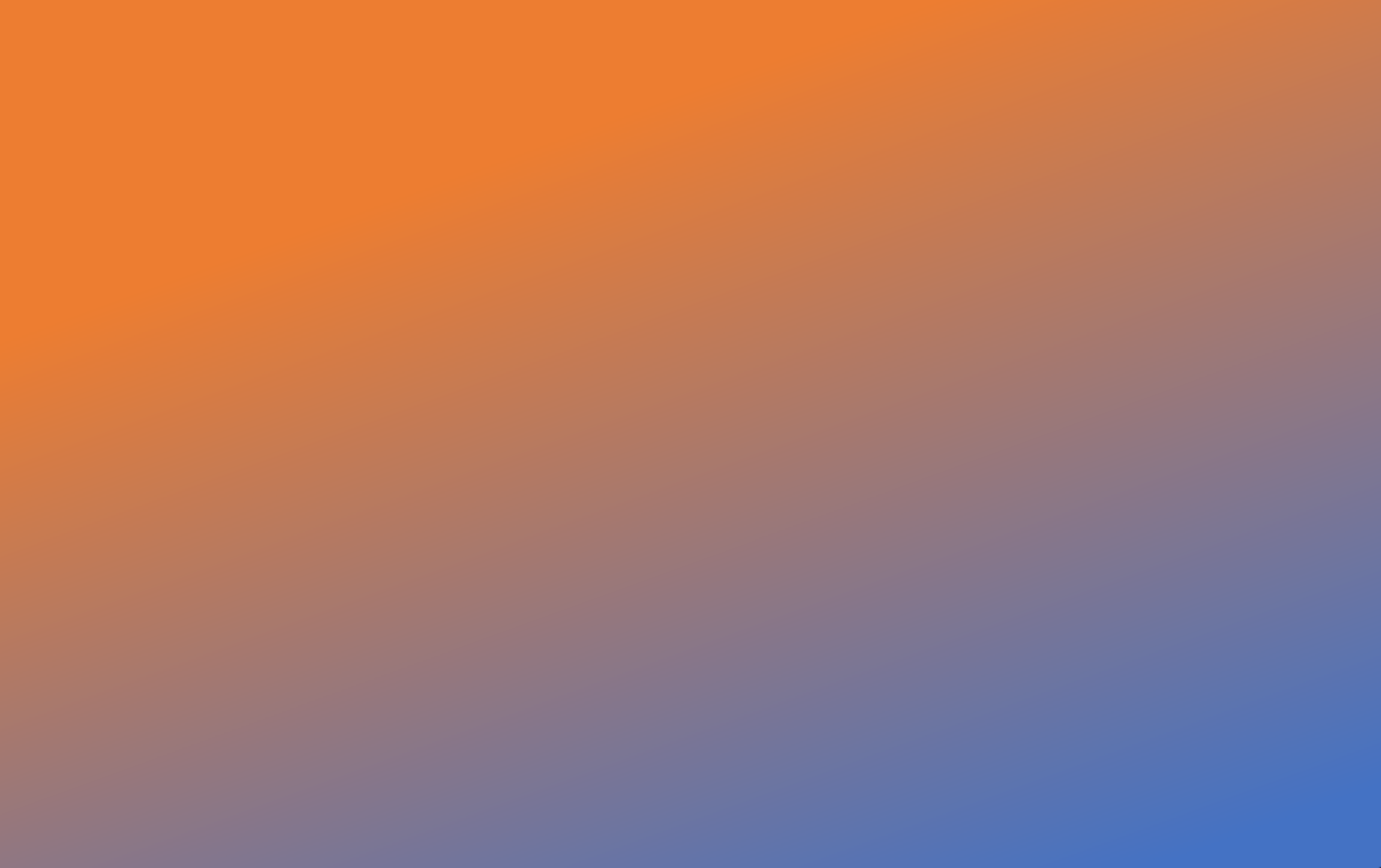 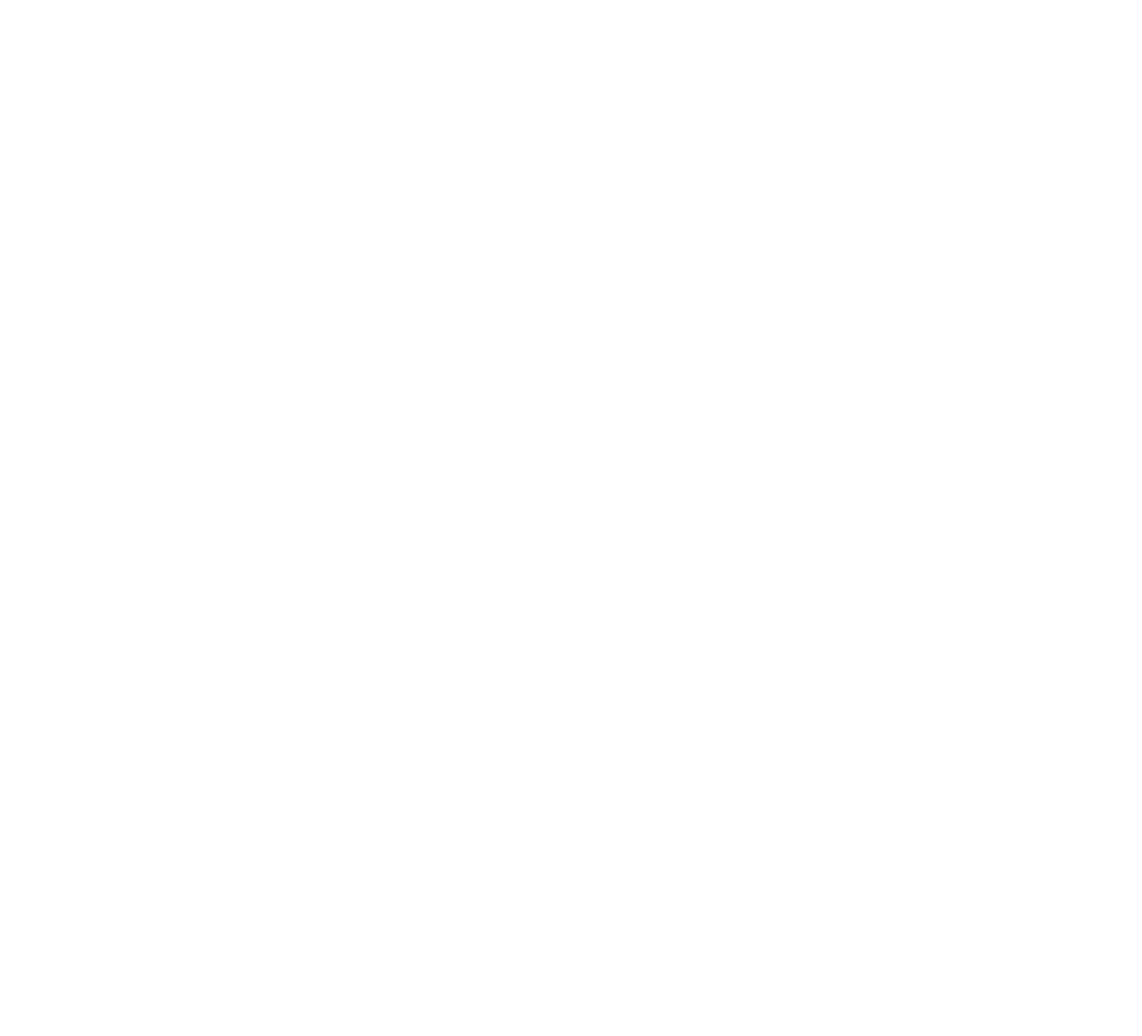 “[J]ust because you feel you can
personally tell the difference between synthetic & authentic media, it doesn’t
Altered Media
mean we’re good to go. It matters what
the general public believes. Altered
media has real world safety, political etc. impact for everyone.”
Rachel Tobac, CEO SocialProof Security (twitter)
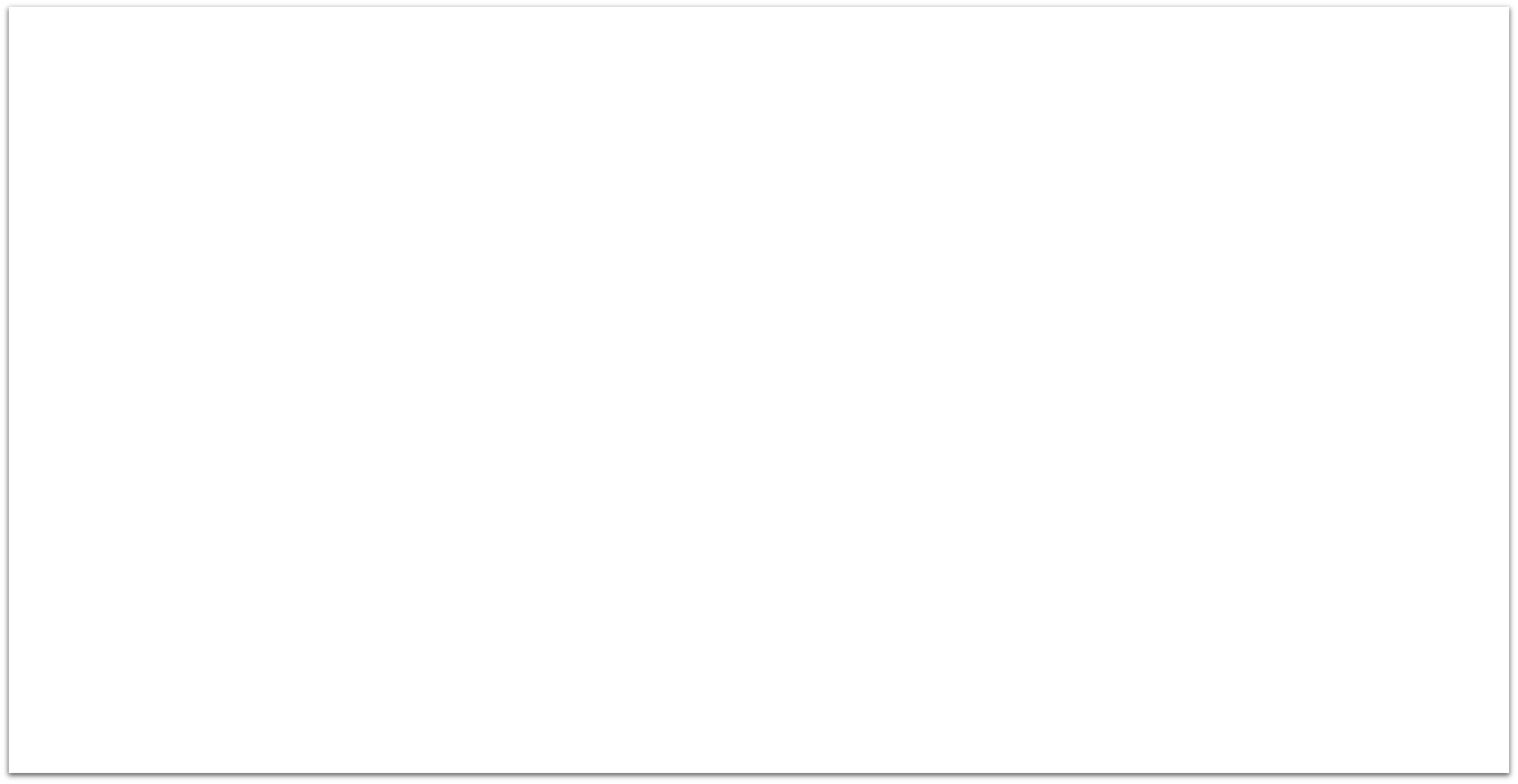 Social Media Statistics
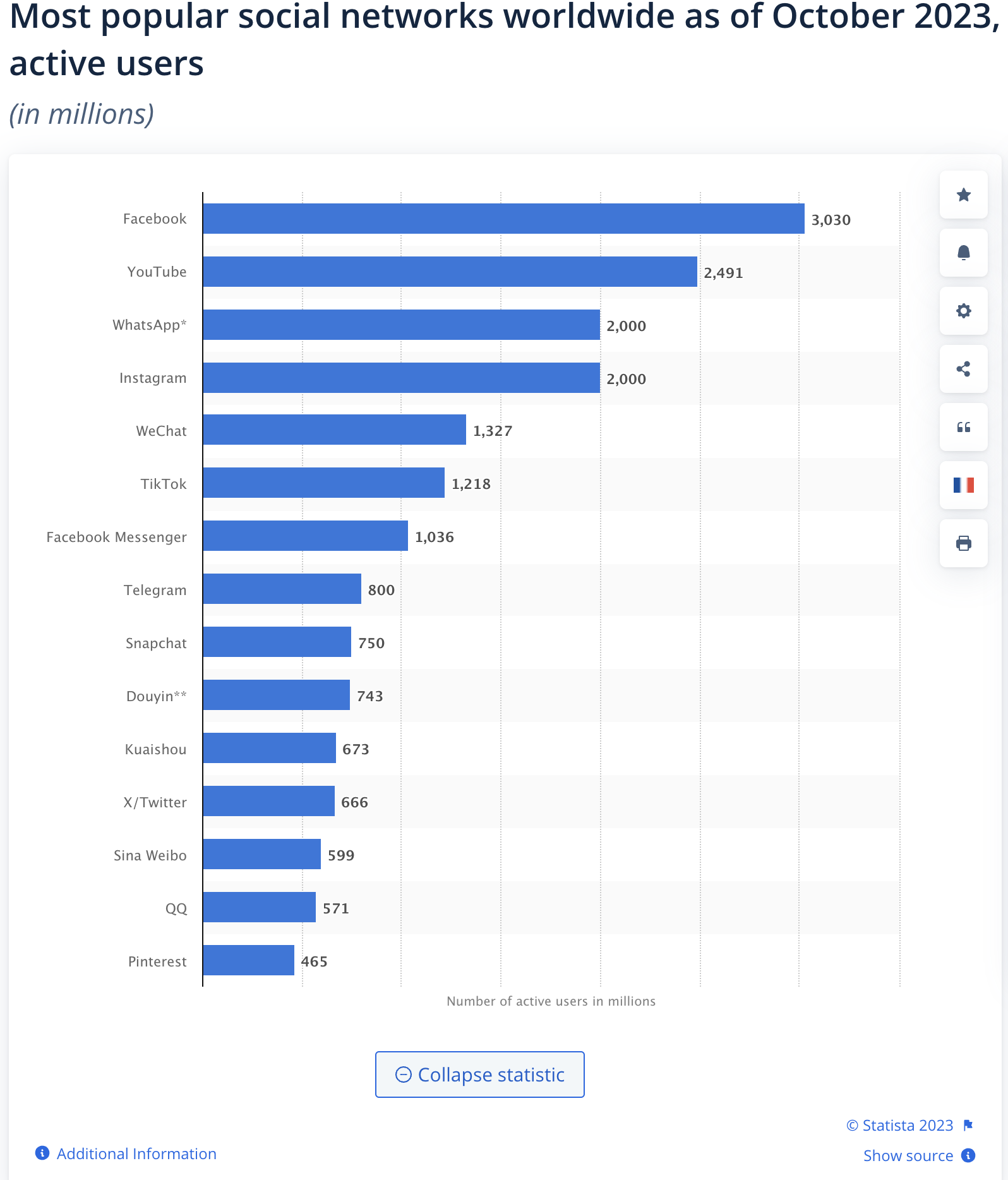 Most Popular Social Networks by monthly users
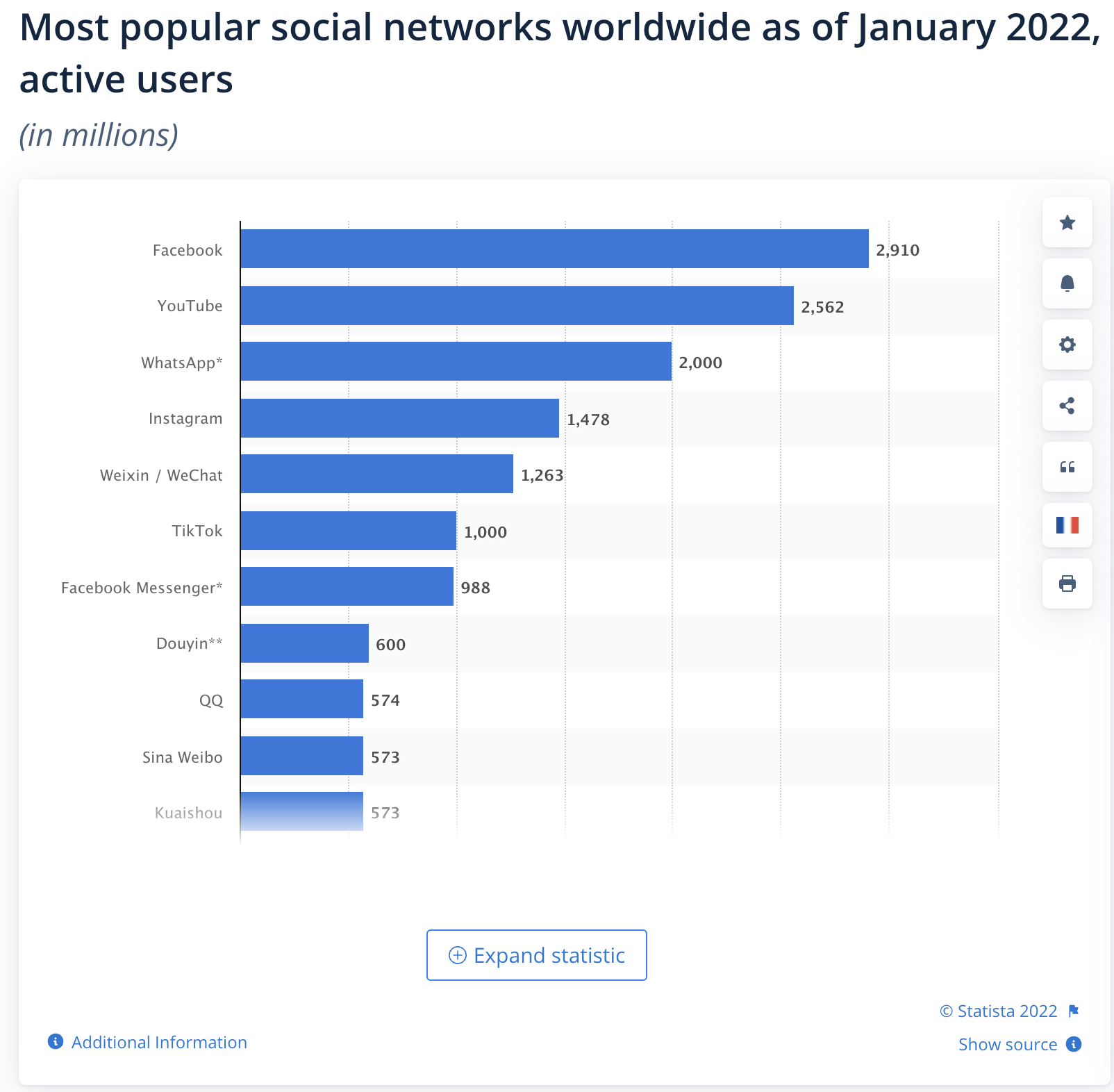 [Speaker Notes: Most popular social networks worldwide as of October 2023, ranked by number of monthly active users by millions

In September 2022, BeReal was the most-downloaded social networking app for iPhone in the Apple App Store worldwide, with the photo-sharing social app reporting almost 14 million downloads from iPhone users worldwide. Meta-owned WhatsApp was the second most downloaded iPhone app, with the social app generating approximately seven million downloads from iPhone users. Telegram was the third most popular social media app with roughly four million downloads from global users.]
World population is 8.1 b (Oct 2023)

The internet has 5.3 bn users (July  2022)

Social Media users – 4.95 bn (Aug 23)

Number of Meta product users - 3.88 bn (June 2023) 

Global social media penetration: 59.4% (Aug 23)

China is world’s largest SM market (1.2 bn) (2023)

FB has more than 2.9 b monthly users (Feb 2023)
Social Media Stats
Source: © Statista 2023
[Speaker Notes: https://www.internetlivestats.com/

Number of Meta product users in Q2 2023 3.88 bn

Q2 2018 2.5]
On average, people have 7.6 social media accounts

The average daily time spent on social is 142 minutes a day

There is a new social media user every 6.4 seconds

In US – average daily SM use is 38 mins
Social Media Stats
Source: © Statista 2021
UAE: 99%
South Korea: 89.3
Taiwan 88.1
Netherlands 88
Malaysia 86
Canada 84.9 (7)
Australia 79.9 (15th)
Saudi Arabia 79.3 (17th)
United States 72.3 (31st)
Social Penetration
Source Statista Jan 28 2022
[Speaker Notes: Global Social Network Penetration Rate as of Jan 2023]
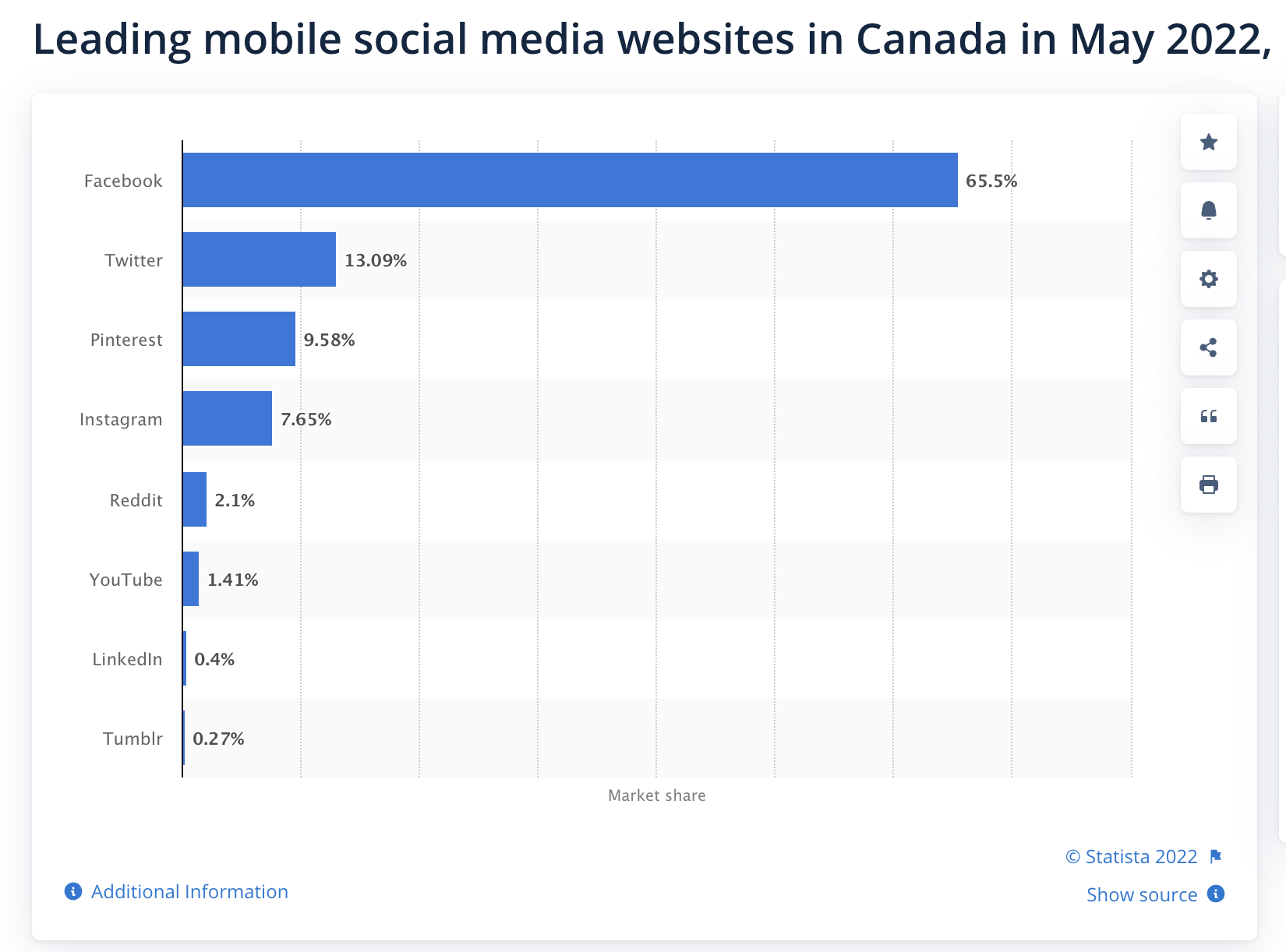 Leading social media sites in Canada
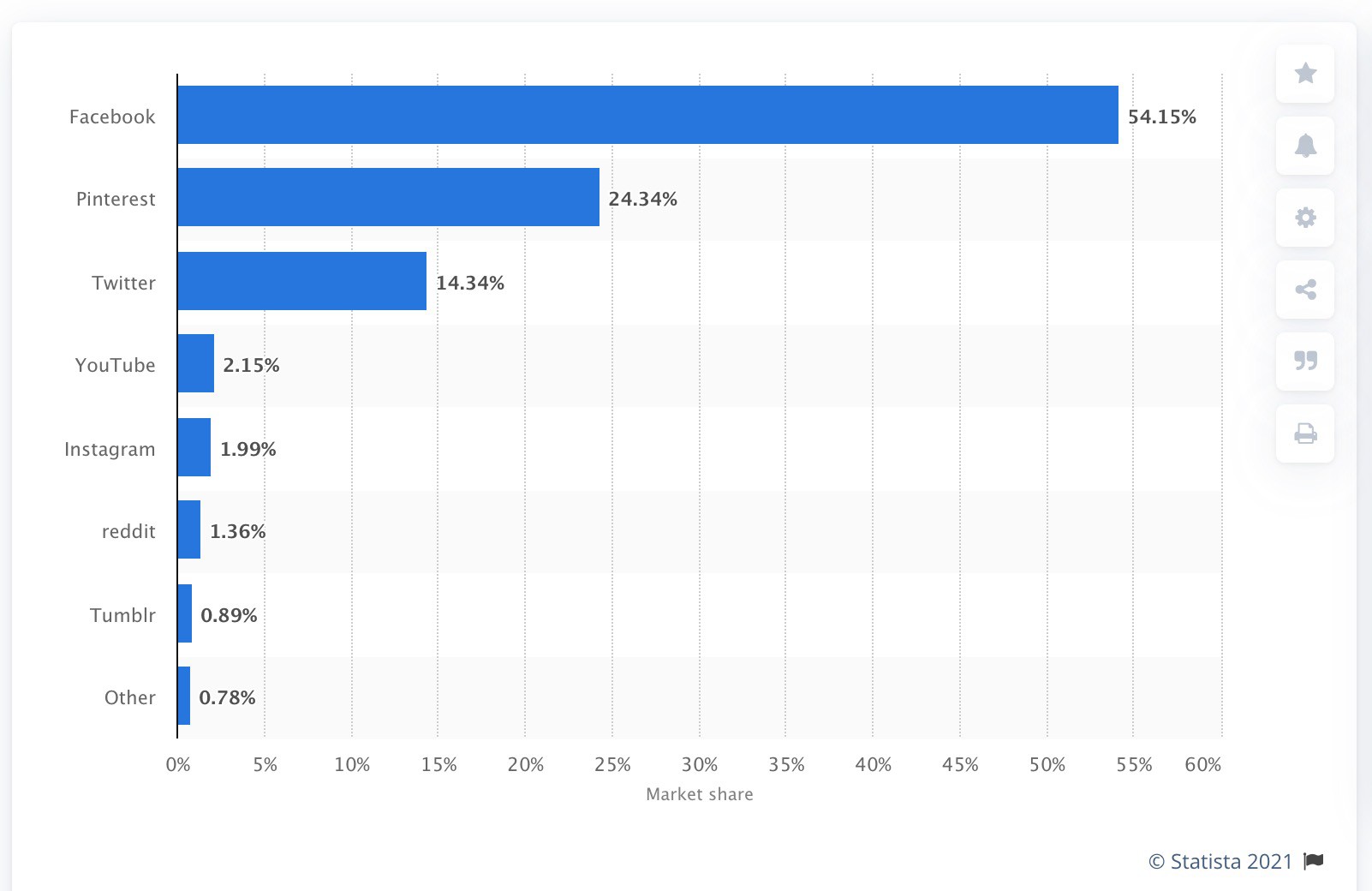 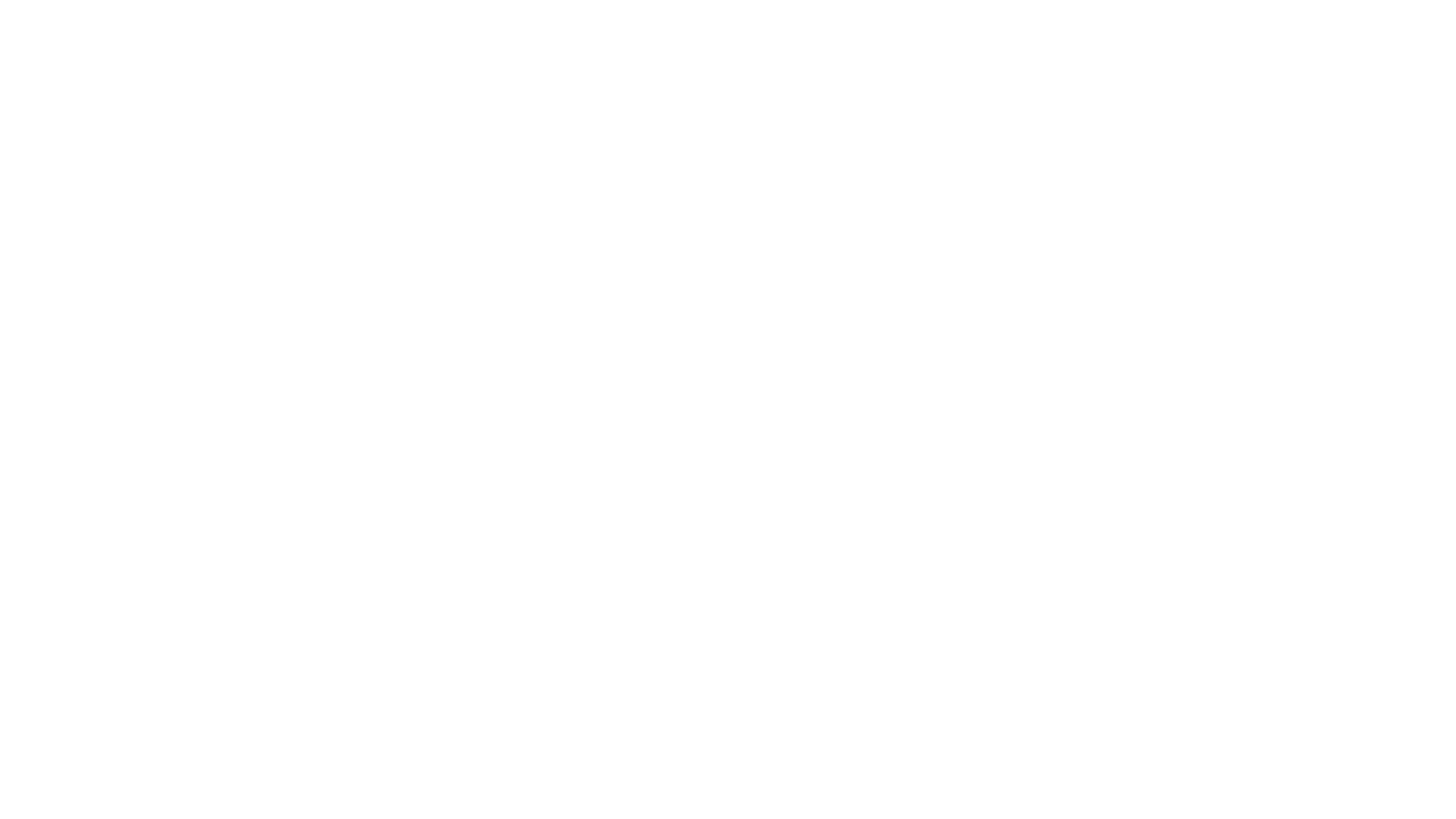 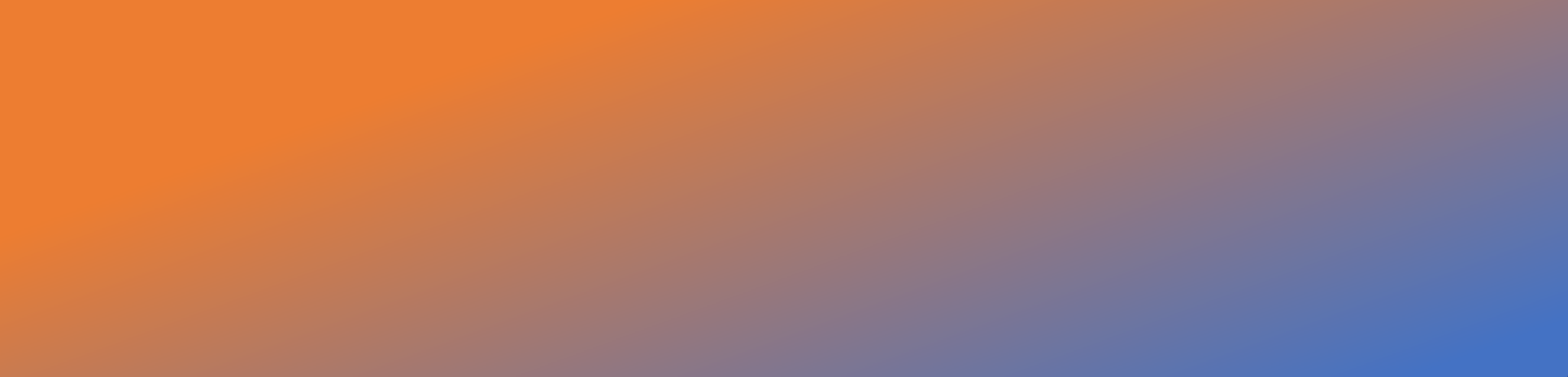 Facebook
3 bn mac
Adds 500,000 new users every day
6 new profiles every second
7/10 US adults use FB
20%  are men aged 25-34
12% are women aged 25-34
More than 4 billion video views take place on Facebook every day.
85% watch videos w/o sound;
The average user spends 35 minutes a day
India has the largest FB audience 314.6 m (10%); US 175 m; UK 34.4 m
[Speaker Notes: Facebook major source of mis and dis fourth quarter of 2022, 1.3 billion fake Facebook accounts were removed from the platform. Additionally, for the same period, 6.4 million pieces of content were actioned for containing bullying and harassment content.https://www.statista.com/topics/751/facebook/#topicOverview

Furthermore, almost one fifth of global Facebook users were men aged between 25 to 34 years, and around 12 percent of users were women belonging to this age group.

Meta revenue is down in 2022 from 2021 – expected from pandemic. 116. bn from 117.9 bn in 21]
Instagram
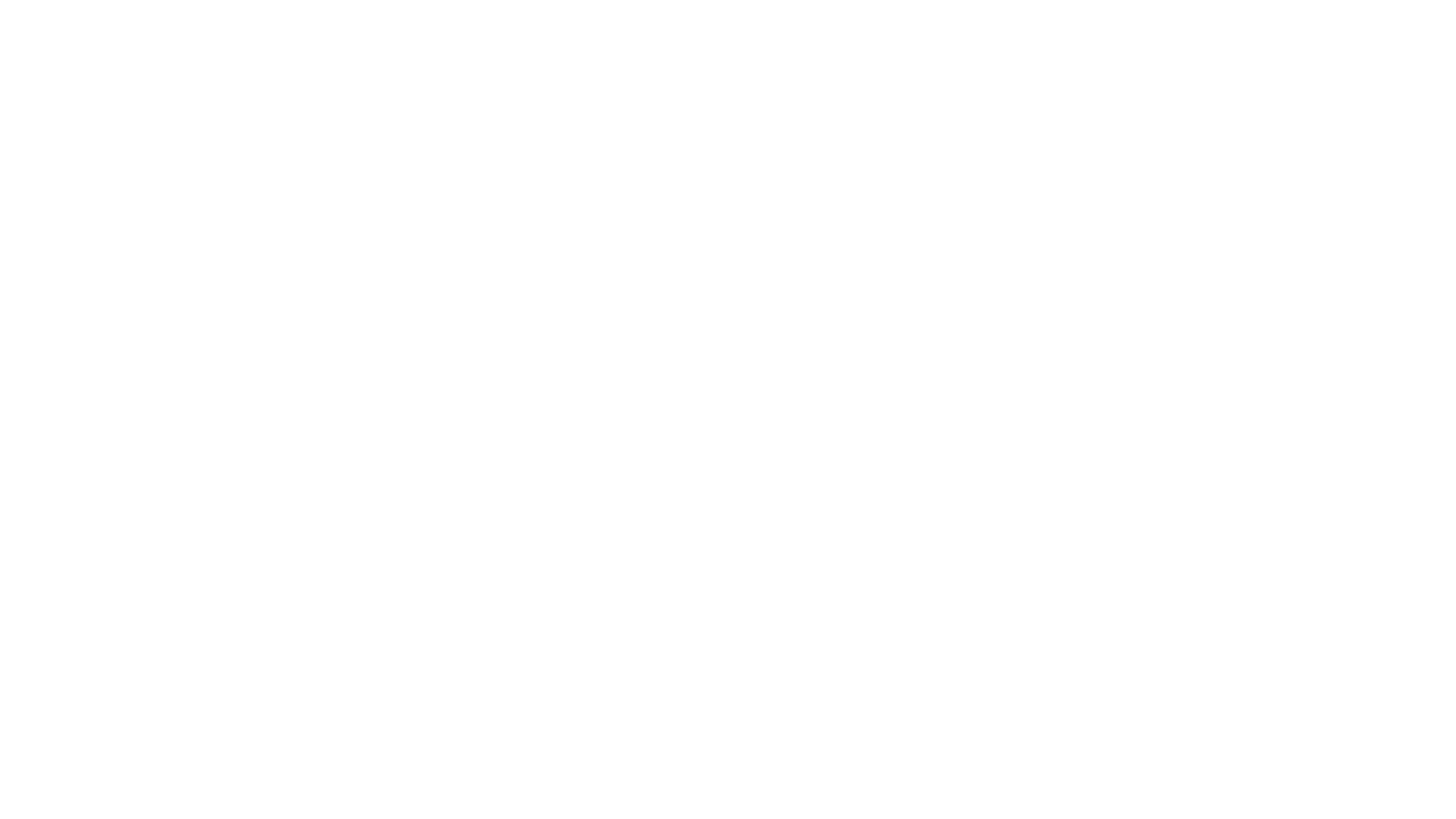 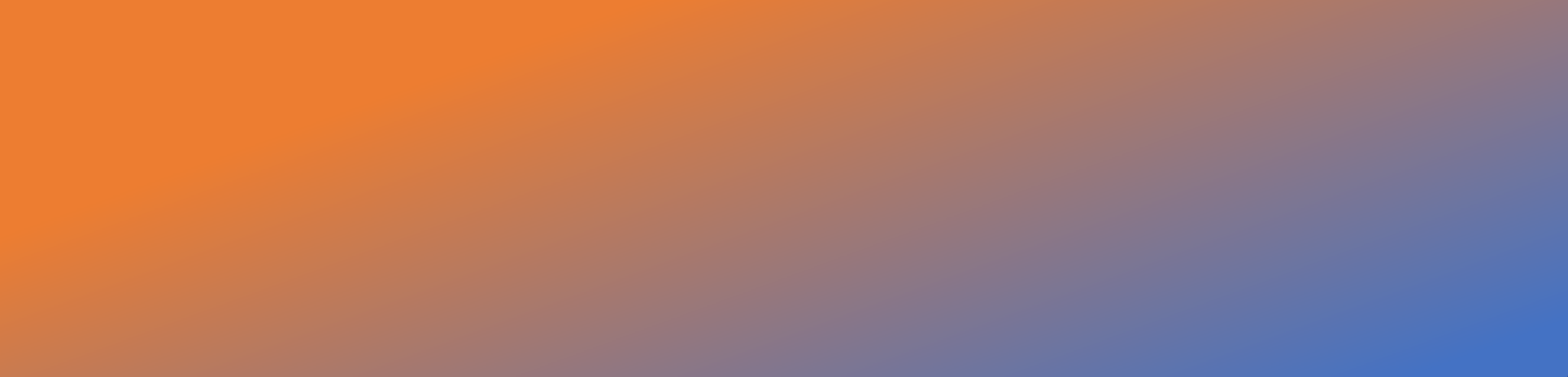 There are 2 bn Active Users on Instagram (up from 90 m in 2013)
India: 330 m
US: 127 m
60% in US are 18- 34 
More men
Carousels most popular
Ronaldo post = $985,411 usd
Most popular post to date: lionel messi
The average Instagram user spends 15 minutes a day on the
Second most used platform
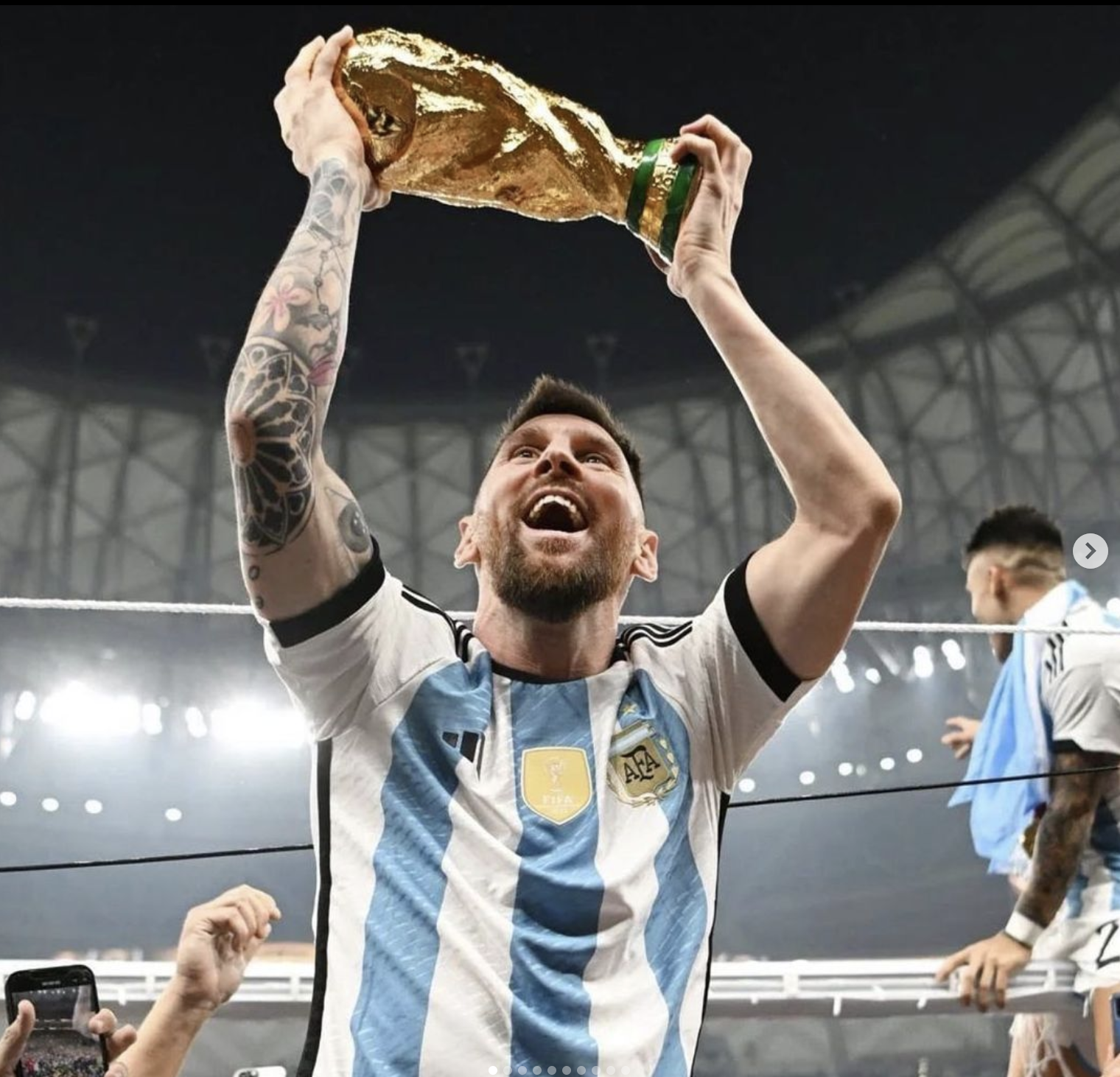 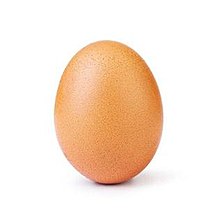 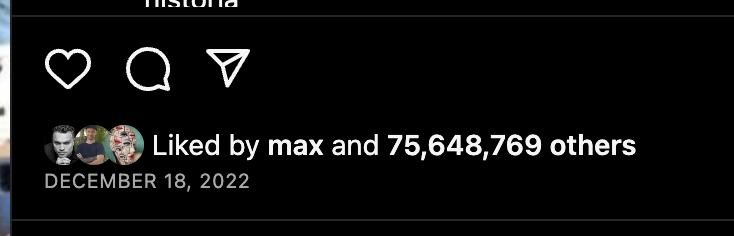 [Speaker Notes: On January 4, 2019, the account @world_record_egg posted a photo of an egg with the specific purpose of surpassing the then most-liked Instagram post, a picture of Kylie Jenner's daughter with 18.6 million likes. It got 53.3 million likes

The cross-platform app reached one billion monthly active users in mid-2018. In 2020, there were over 114 million Instagram users in the United States and experts project this figure to surpass 127 million users in 2023.]
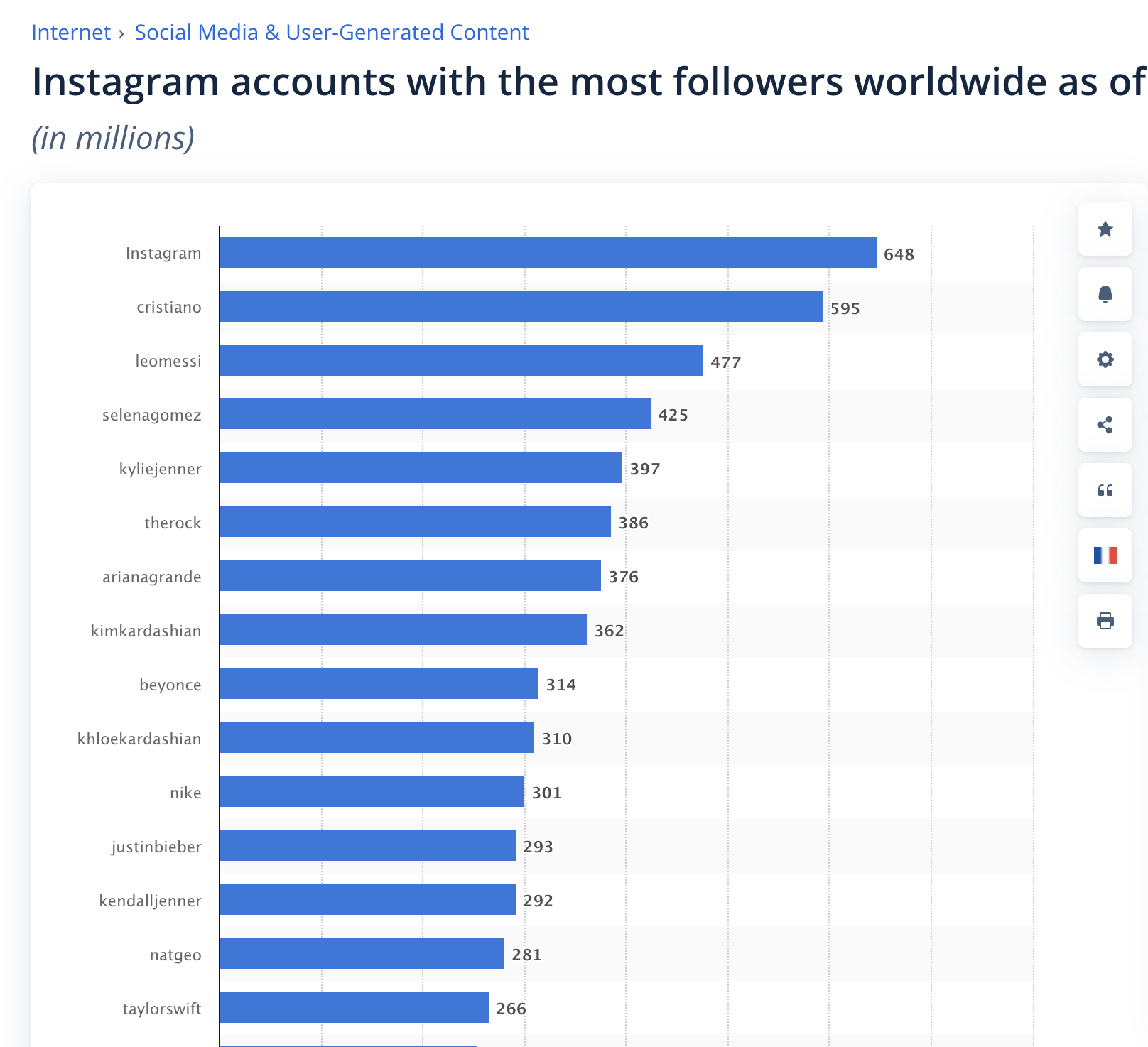 Instagram accounts with the most followers worldwide as of July 2023(in millions)
[Speaker Notes: Instagram accounts with the most followers worldwide as of July 2023(in millions)
Statista]
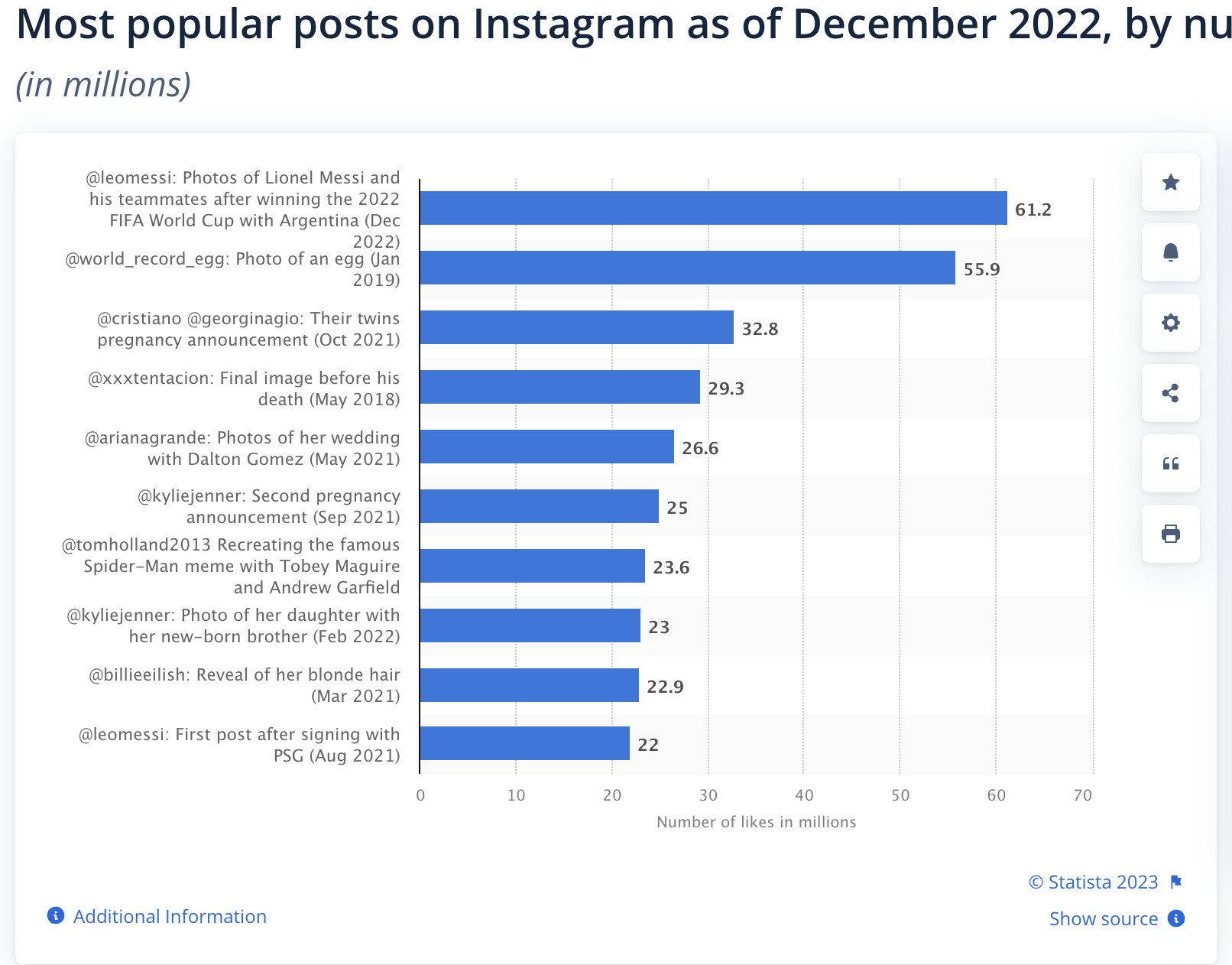 Most popular posts on Instagram as of December 2022, by number of likes (in millions)
[Speaker Notes: https://www.statista.com/statistics/673810/instagram-posts-most-likes/]
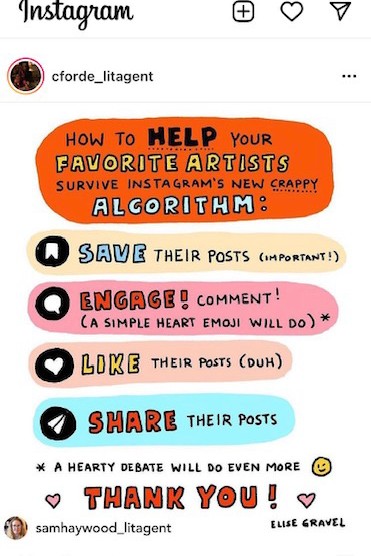 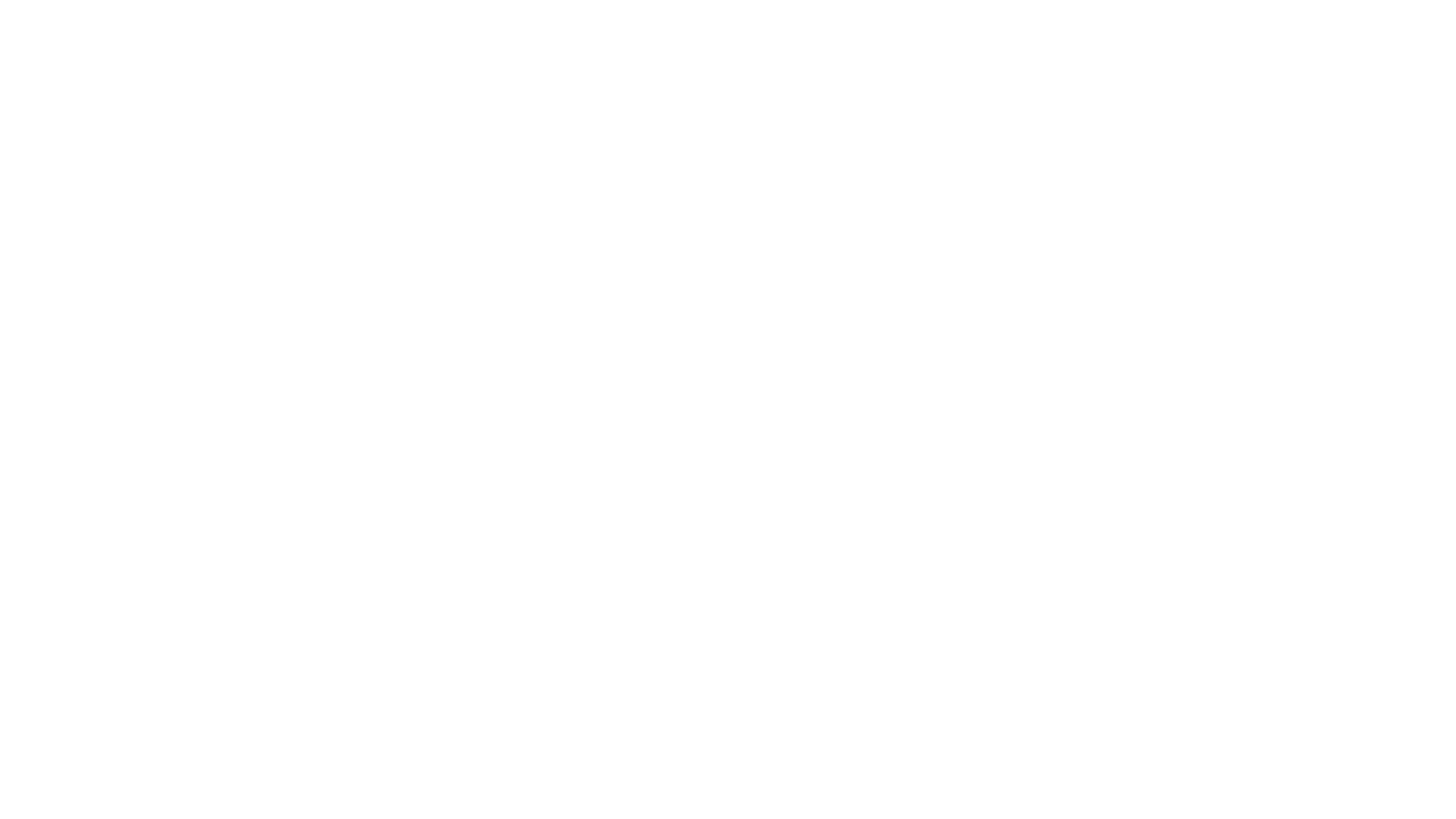 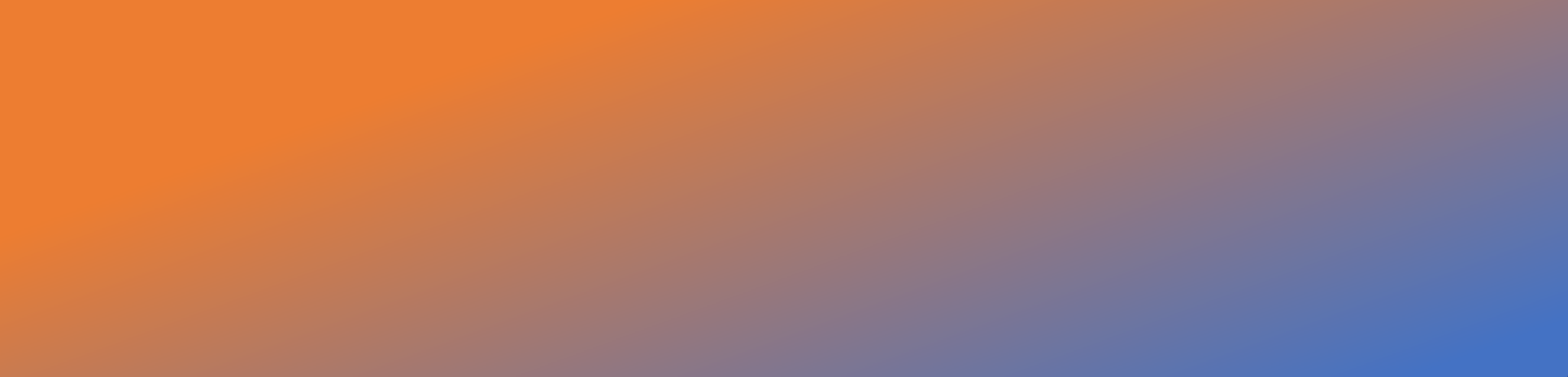 TikTok
Cons

It’s mobile centric
Pros
There are 1 b Active monthly users Jan 2023
672 m downloads in 2022
First-time installs growing by 400% y/y
41 percent of TikTok users are aged between 16 and 24.
TikTok users spend an average of  19. 6 hours per month on the app
Fasting growing install rate
Image-based and easy to post to

US TikTok Reach in 2021 50.3%
It’s mainly a younger age demographic

More political; fewer users
Hashtags and handles help spread the message
There is not a lot of room for text
Video integration is easy and accessible	 Its audience is very ad cynical

Global spend Q4 2021 824 m USD	It is being banned
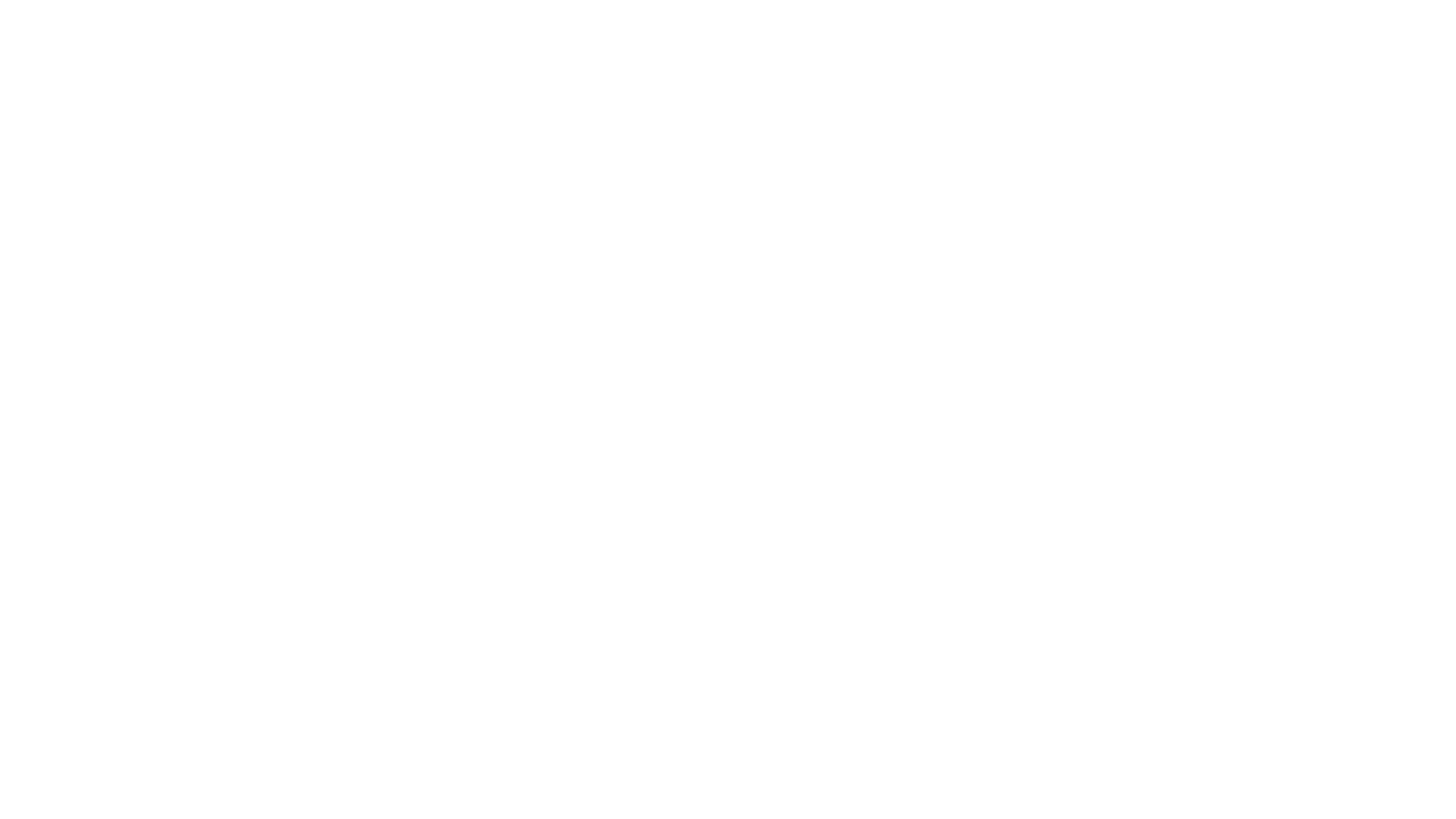 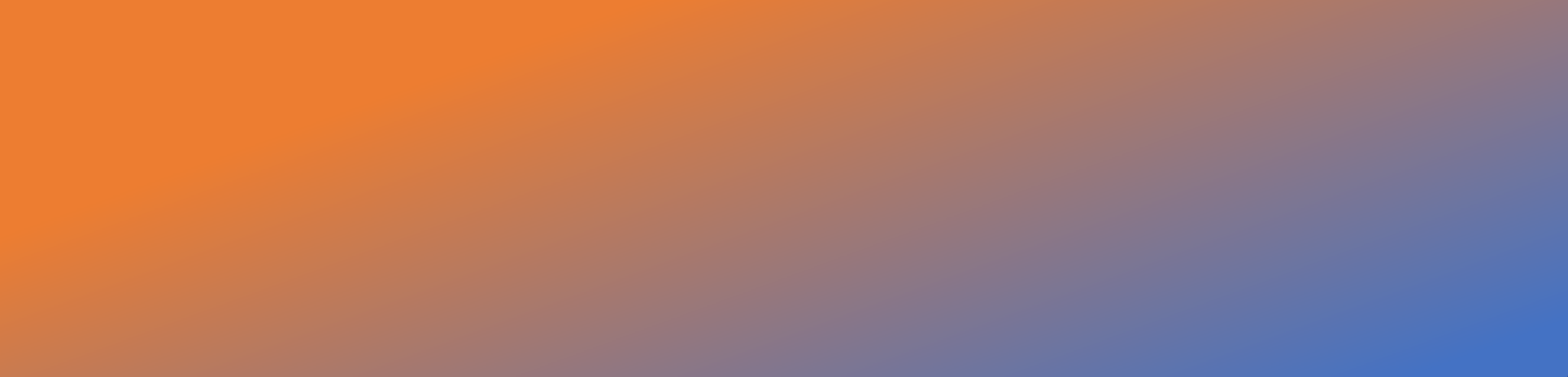 Twitter
There are a total of 1.3 billion accounts, with 556 m active users Jan 2023
Of those, 44% made an account and left before ever sending a Tweet
There are 500 million Tweets sent each day. That’s 6,000 Tweets every second
1 in 5 US adults use Twitter
38% of U.S. Twitter users are between the ages of 18 and 29
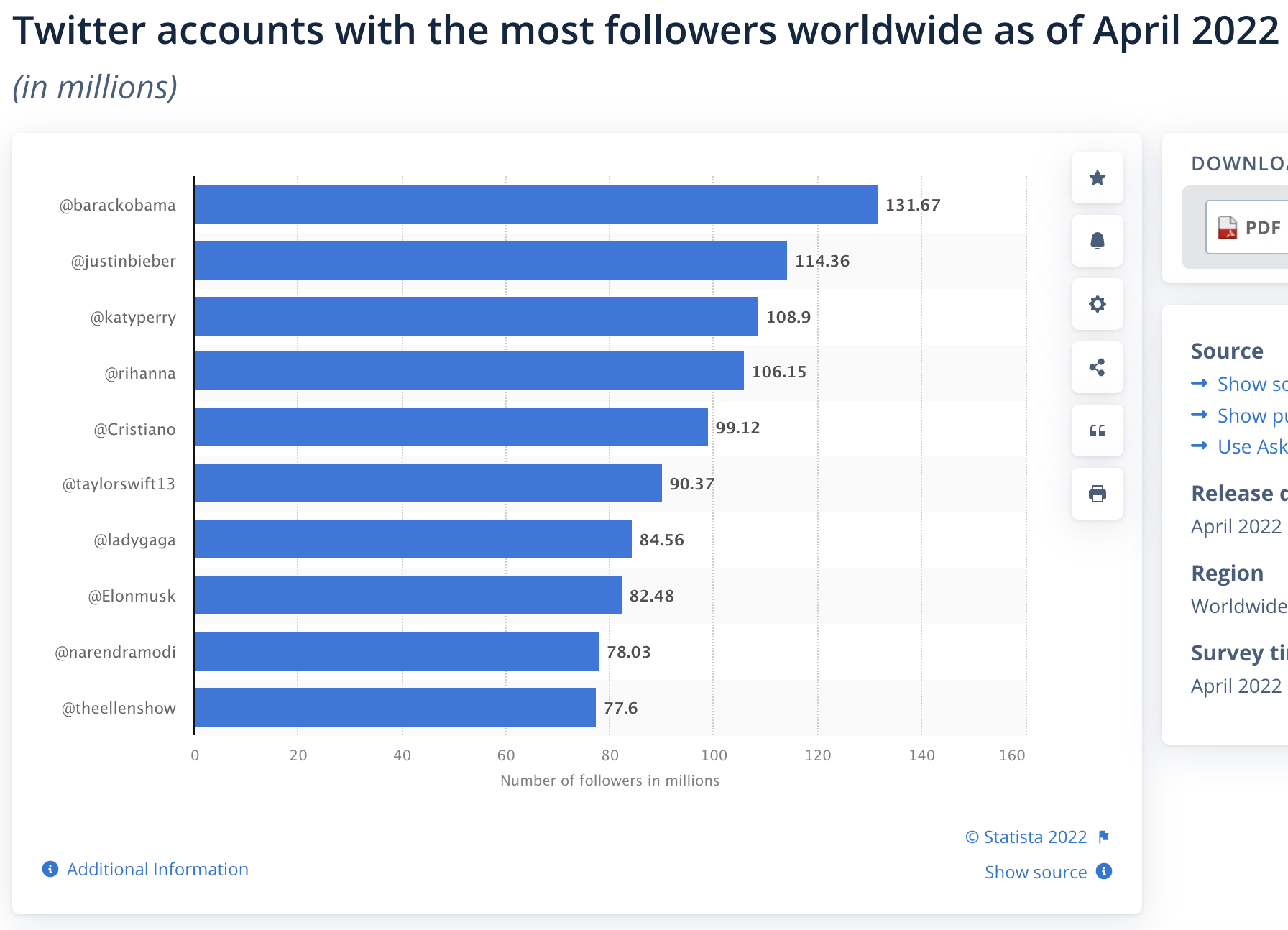 Twitter users with the most followers
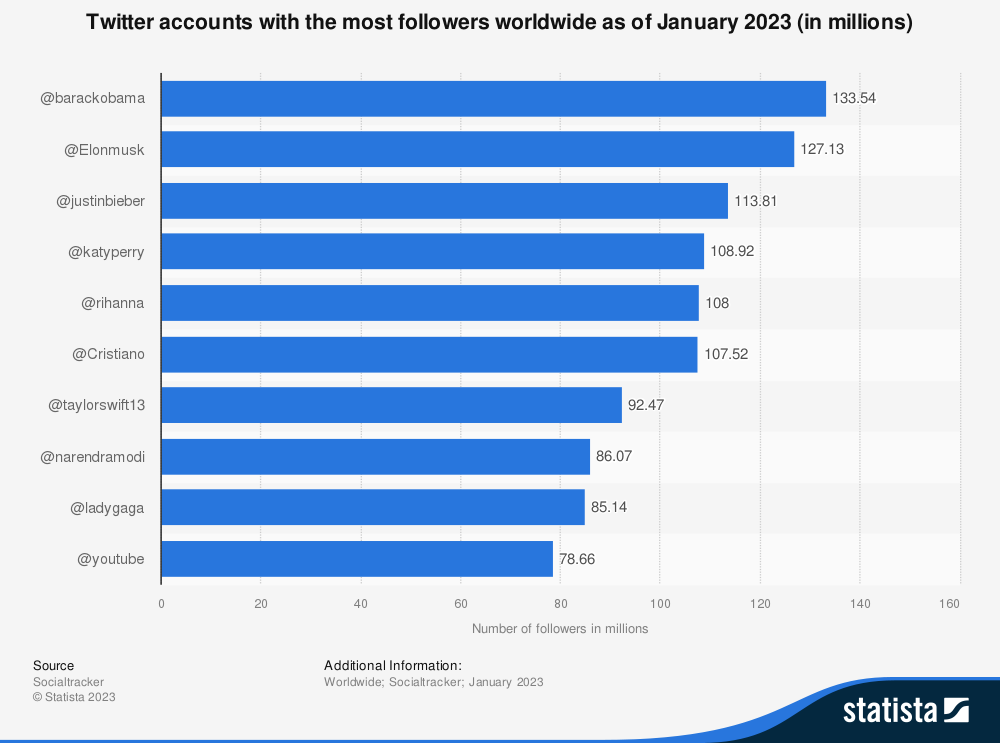 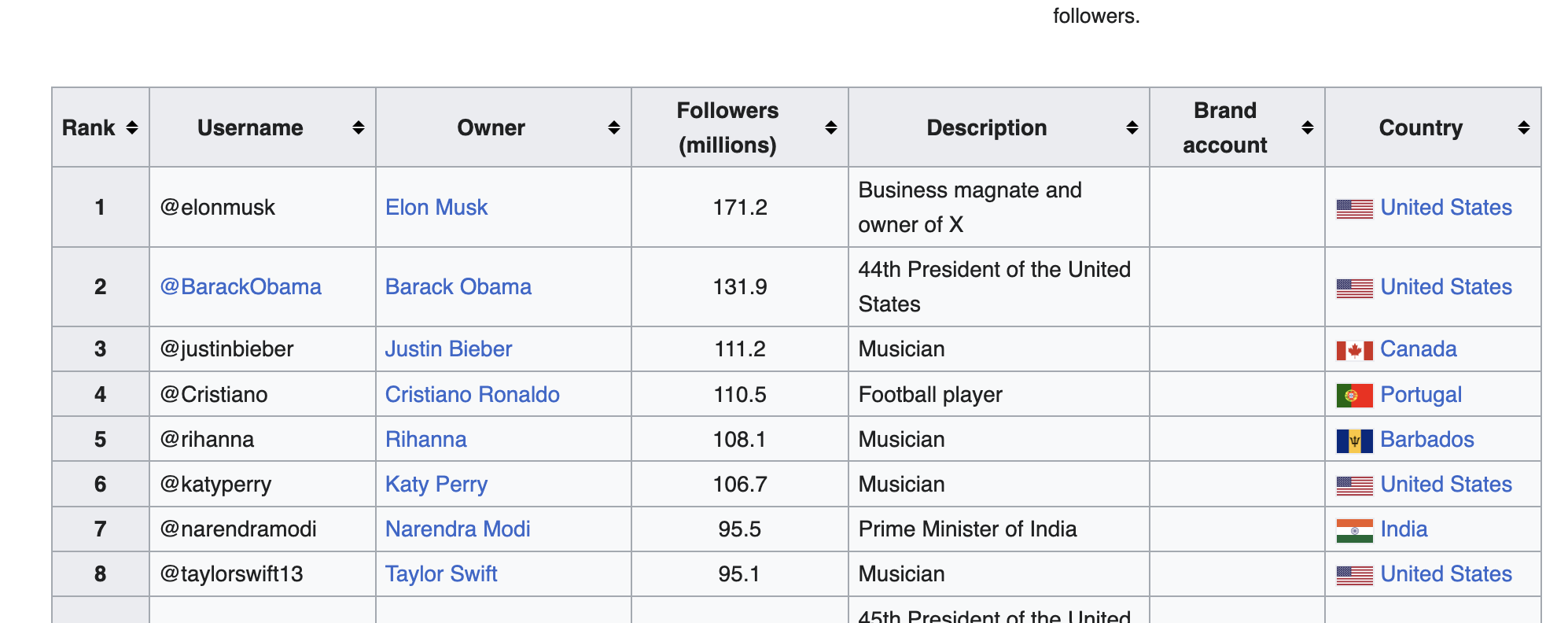 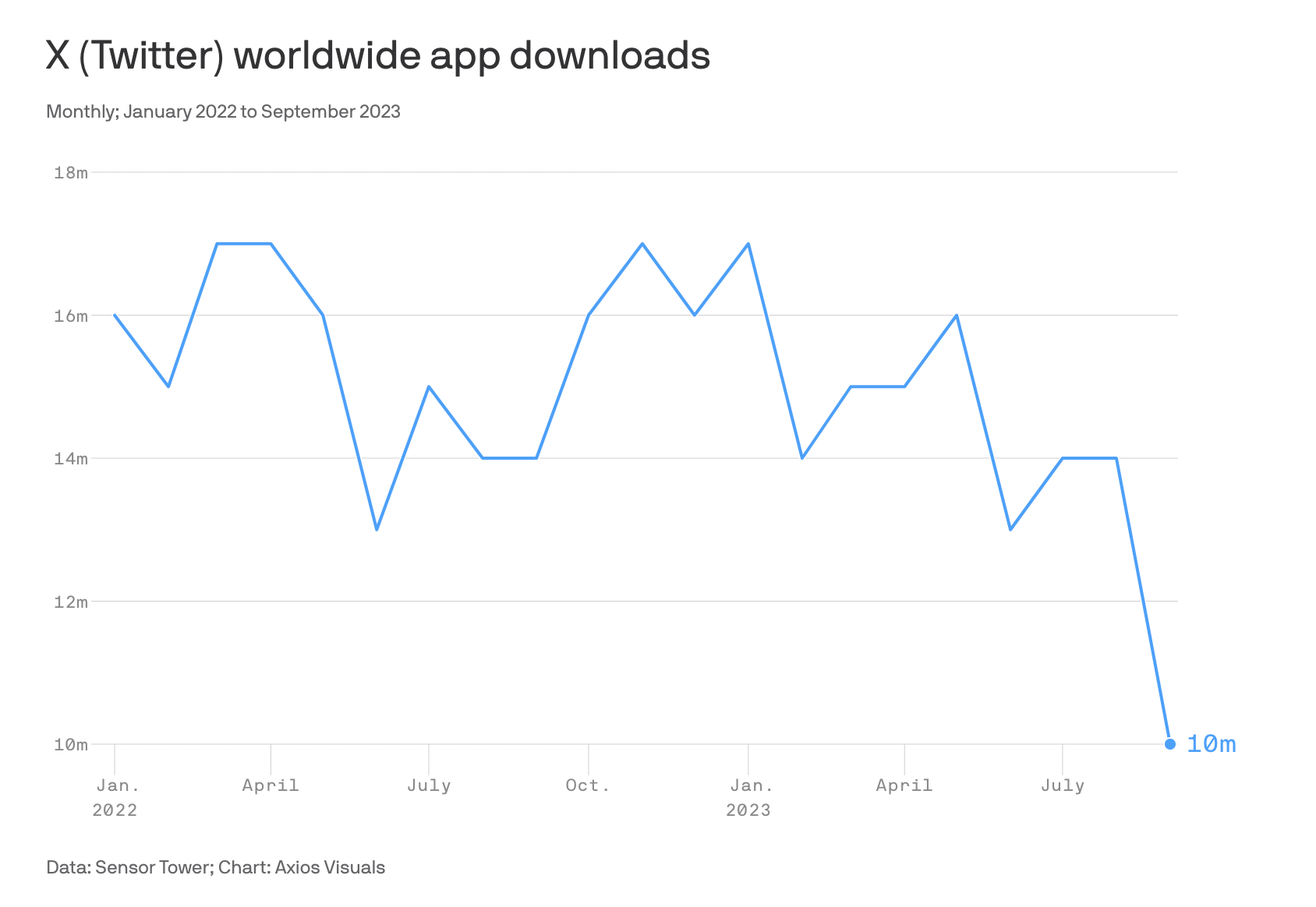 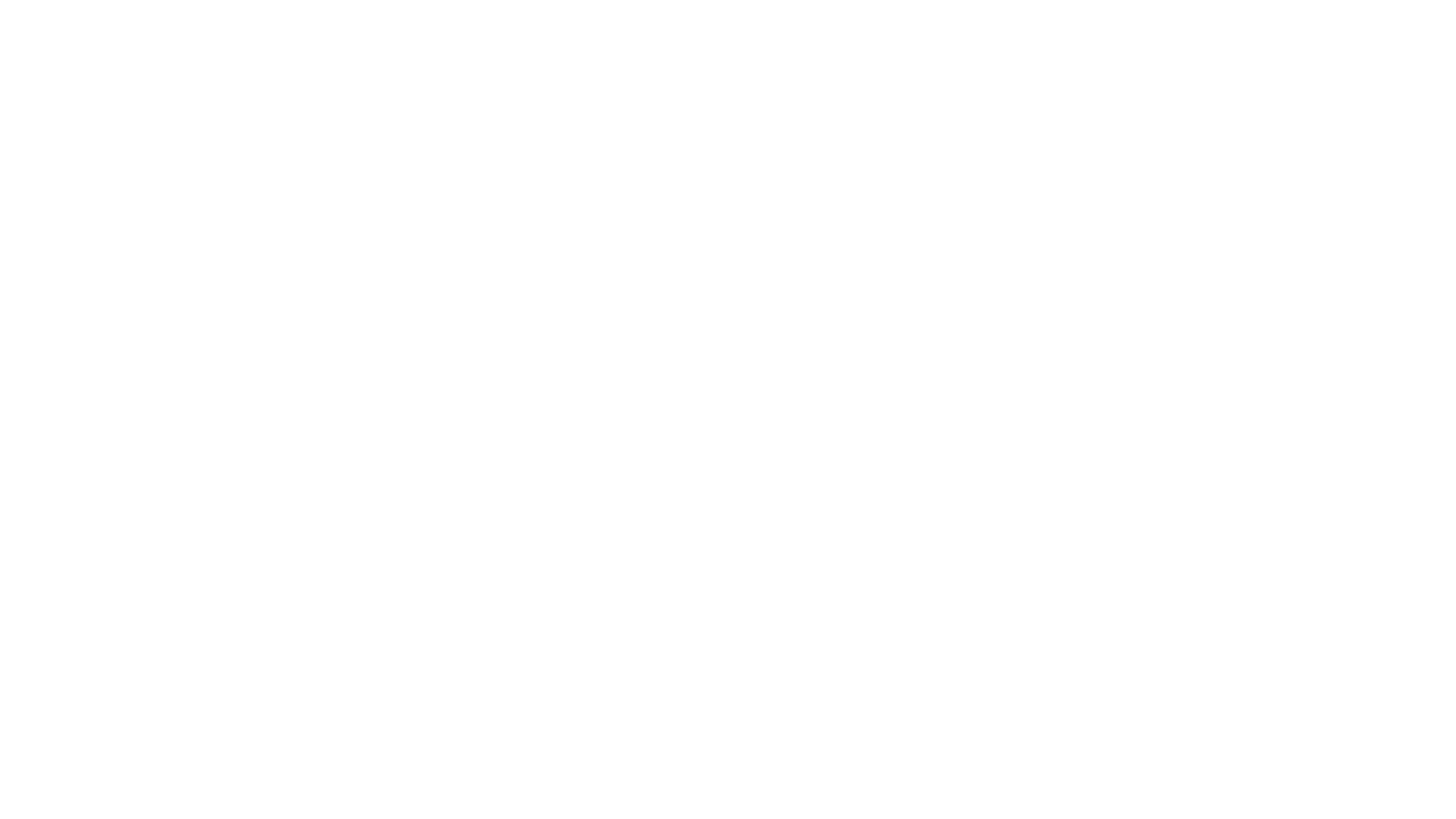 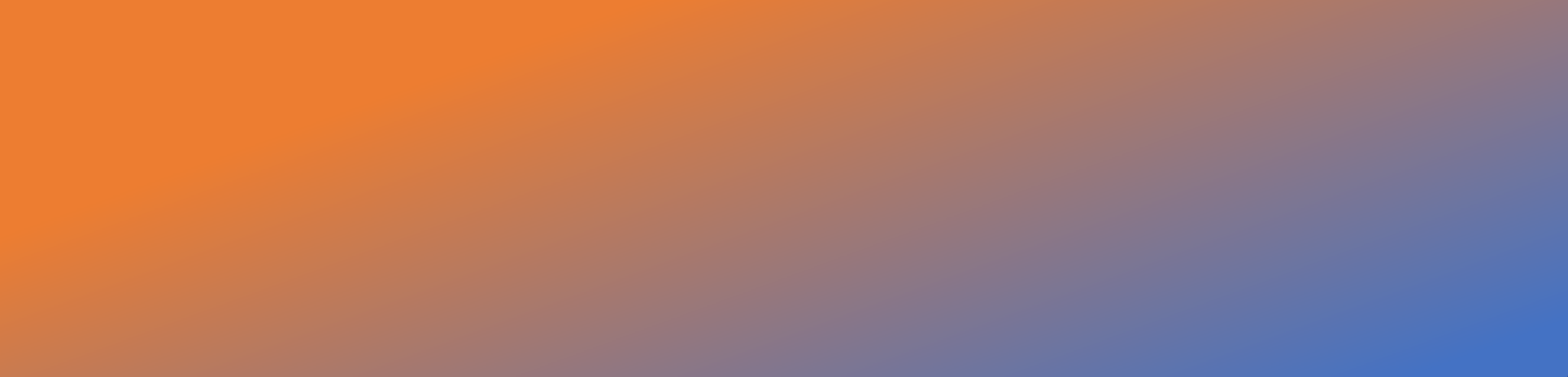 Snapchat
Snapchat has 363 m active daily users
75% of them are under 35
>175K daily video
Over 5 b snaps created every day
A troll is an inauthentic social media account.
Spot the Troll
The intent is to harass, spread misinformation, instill distrust of everything, and sow division. Fear is a powerful tool.

Tactics include unsolicited messages, hyper- active accounts, accounts with no profile image, accounts with stolen profile images, or computer-generated account names.
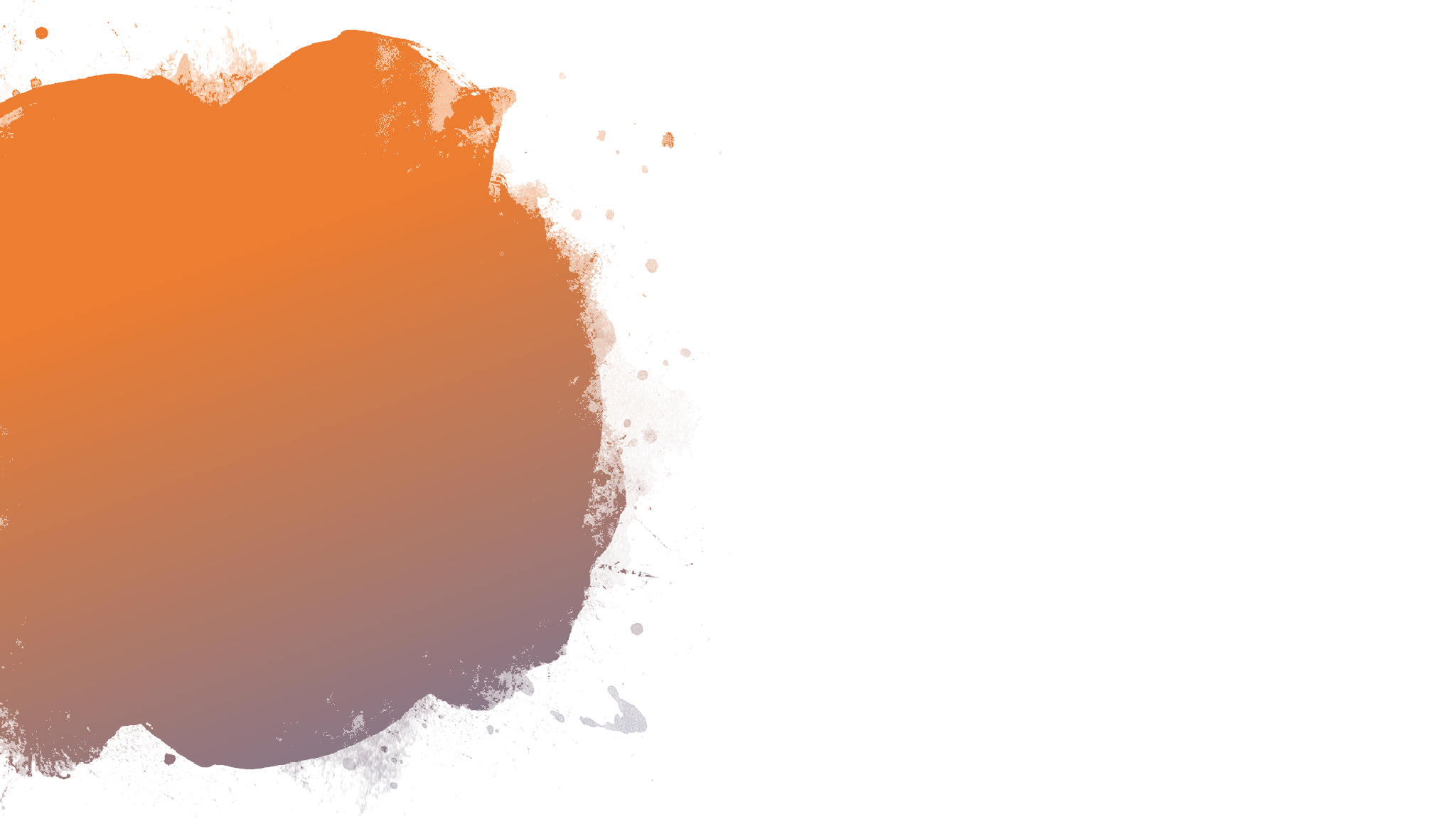 All of the accounts and posts used in this quiz, both the genuine accounts and the trolls, have been taken directly from Facebook, Instagram, and Twitter.
Nothing has been changed.
Spot the Troll Quiz
Spot the Troll
Resources
First Draft Basic Toolkit
Cranky Uncle Code: SFUPUB
How to Spot Fake News
First Draft Training
CTRL-F
Web Literary for Student Fact-Checkers
How to Overthrow the Illuminati
Conspiracy Theories Podcast
The Learning Portal
Snopes
Tangle
Excelsior Online Writing Lab
Links I spoke about in class today
Illia Ponomarenko – defense reporter with The Kyiv Independent
https://twitter.com/IAPonomarenko


The Media Bias Chart- Interactive
Mid-term Feedback
Please take a few minutes and complete this feedback survey
https://www.surveymonkey.ca/r/Z22H25R